Design of the TCV Runaway Electron Mitigation Coil
A. Battey, U. Sheikh, F. Crisinel, J. Decker, D. Fasel and, Y. Liu
REM – 5th June 2025
2
OUTLINE
A. Battey
Introduction
Design
    Resistance Scan
     Scenario Scan
     Position Scan
Conclusions and Future Work
Basics: Runaway Mitigation Coil
3
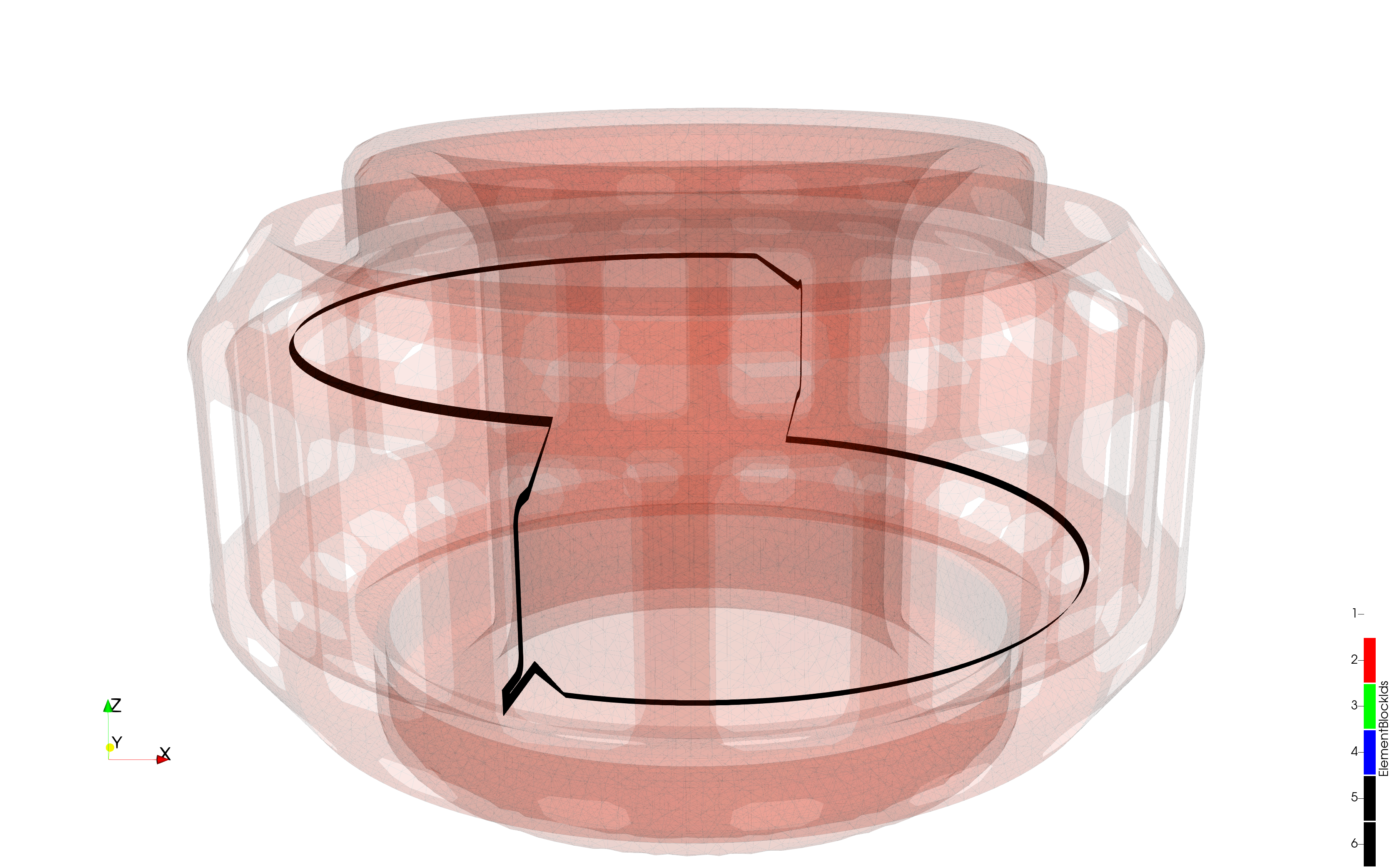 REMCs have the added advantage of being passively driven and therefore do not require disruption prediction
Current in the coil is driven by the loop–voltage produced during the CQ

Runaway electron mitigation coil (REMC) is a promising tool for mitigating runaway electrons (REs)
Prevents runaway electrons by deconfining the seed population 
Deconfines existing REs

REMCs have been designed for several tokamaks
Installed: HBT-EP
Planned: TCV, SPARC, and DIII-D
SPARC
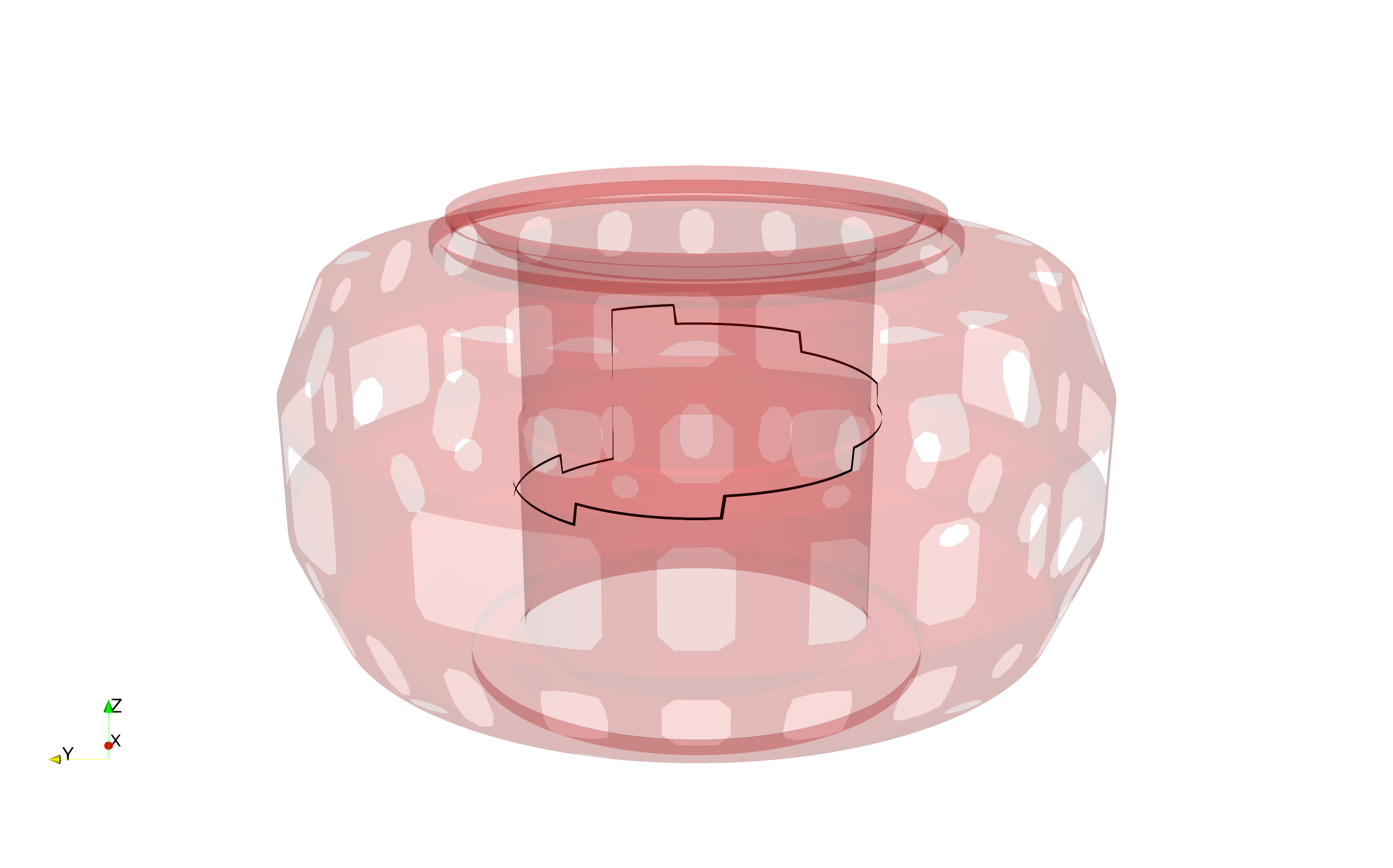 A. Battey
DIII-D
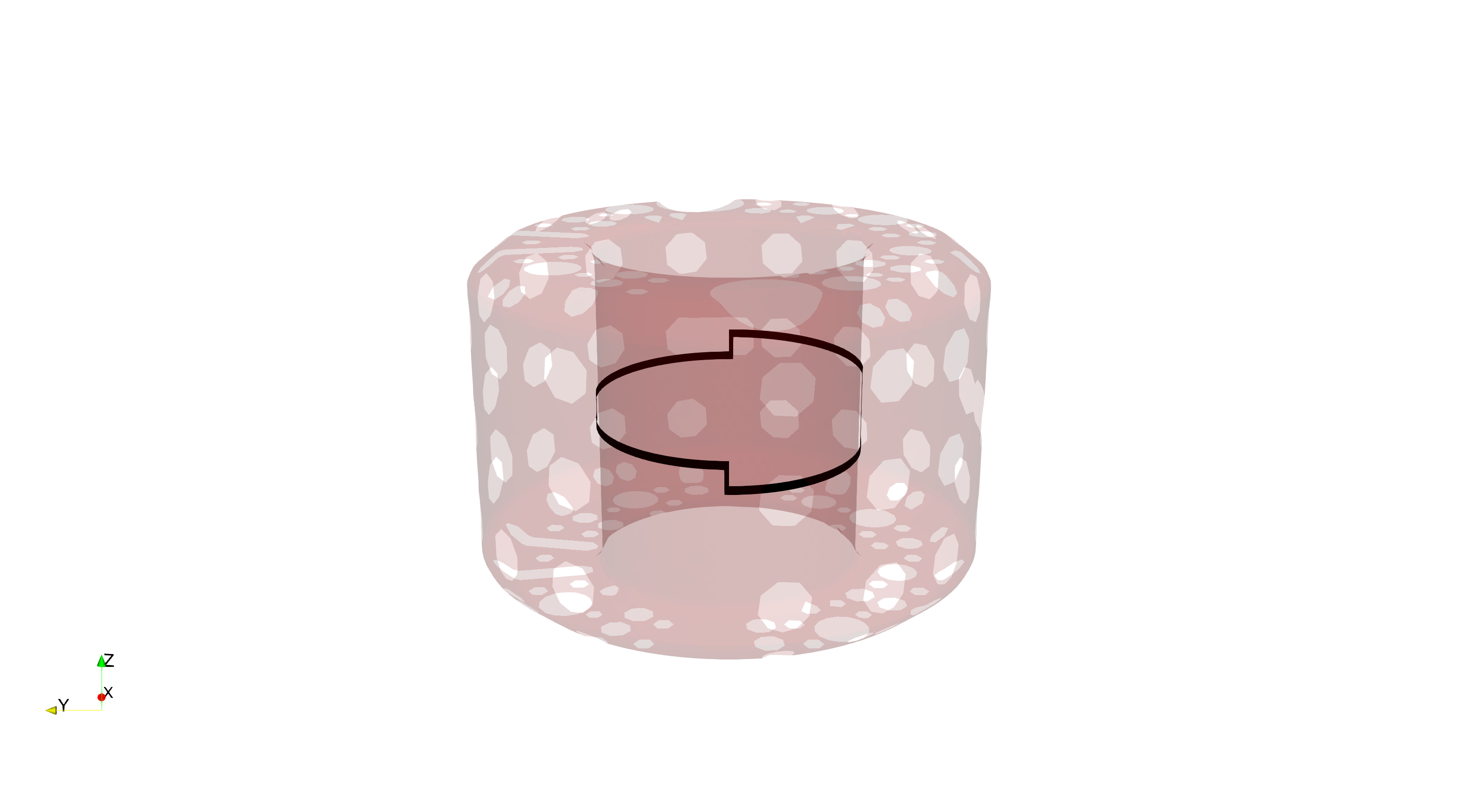 TCV
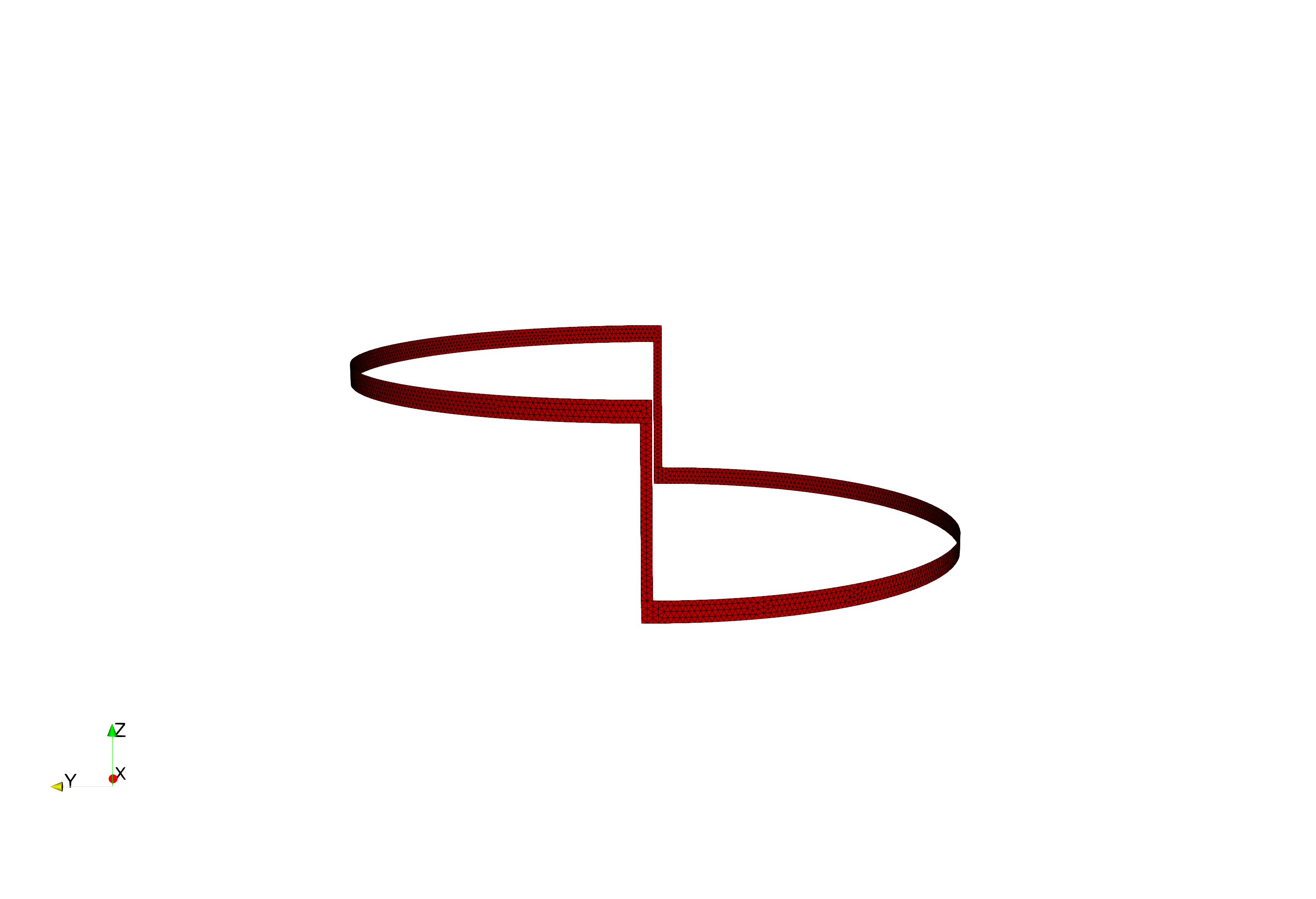 REMC Currently Under Development for the TCV Tokamak
4
The TCV REMC aims to be the first to operate in the presence of a runaway electron beam
Installation planned for later this year

TCV REMC will have less constraints that future high-field or high plasma current tokamaks
Less mechanical forces due to lower field
Less current carried in coil
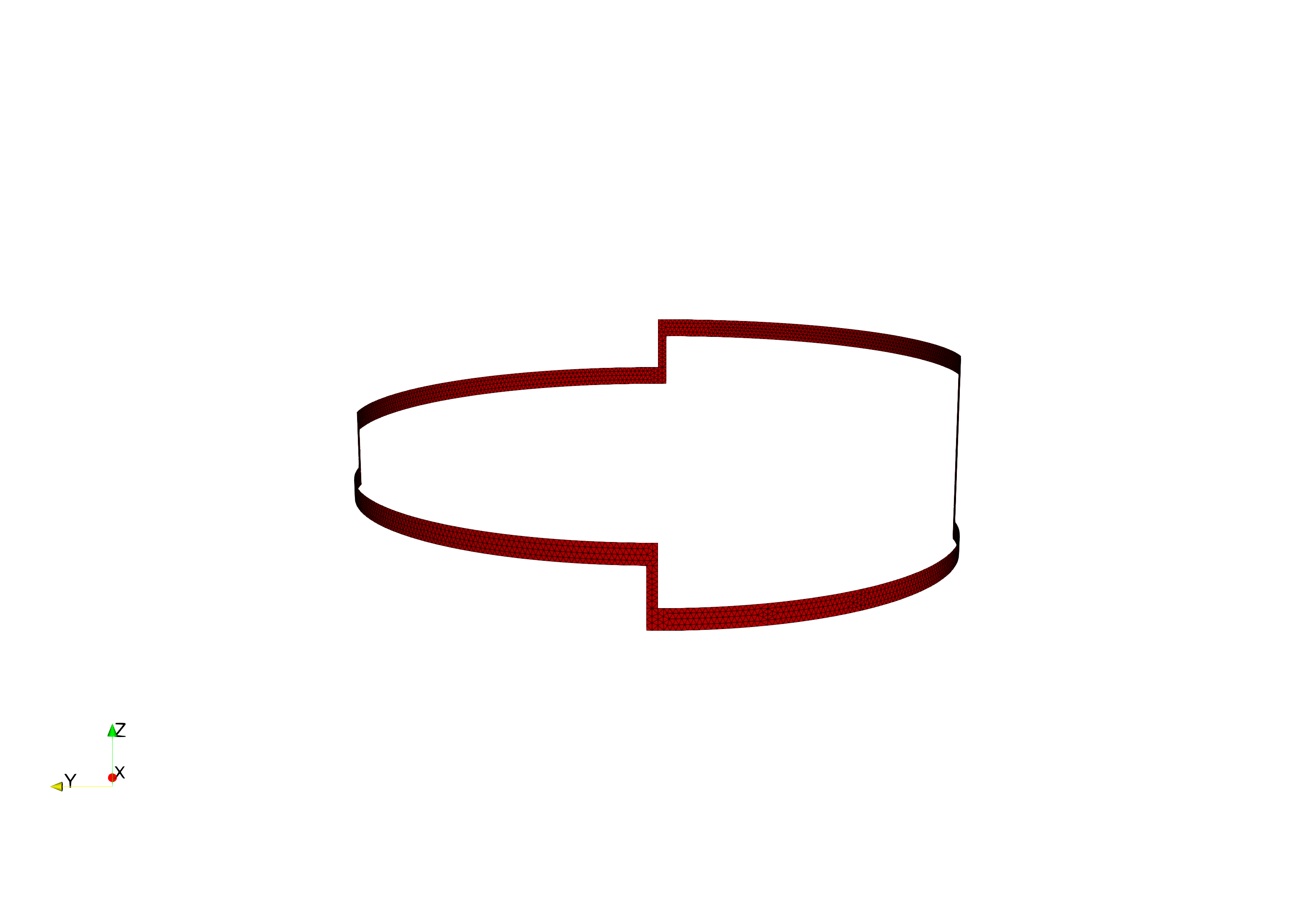 A. Battey
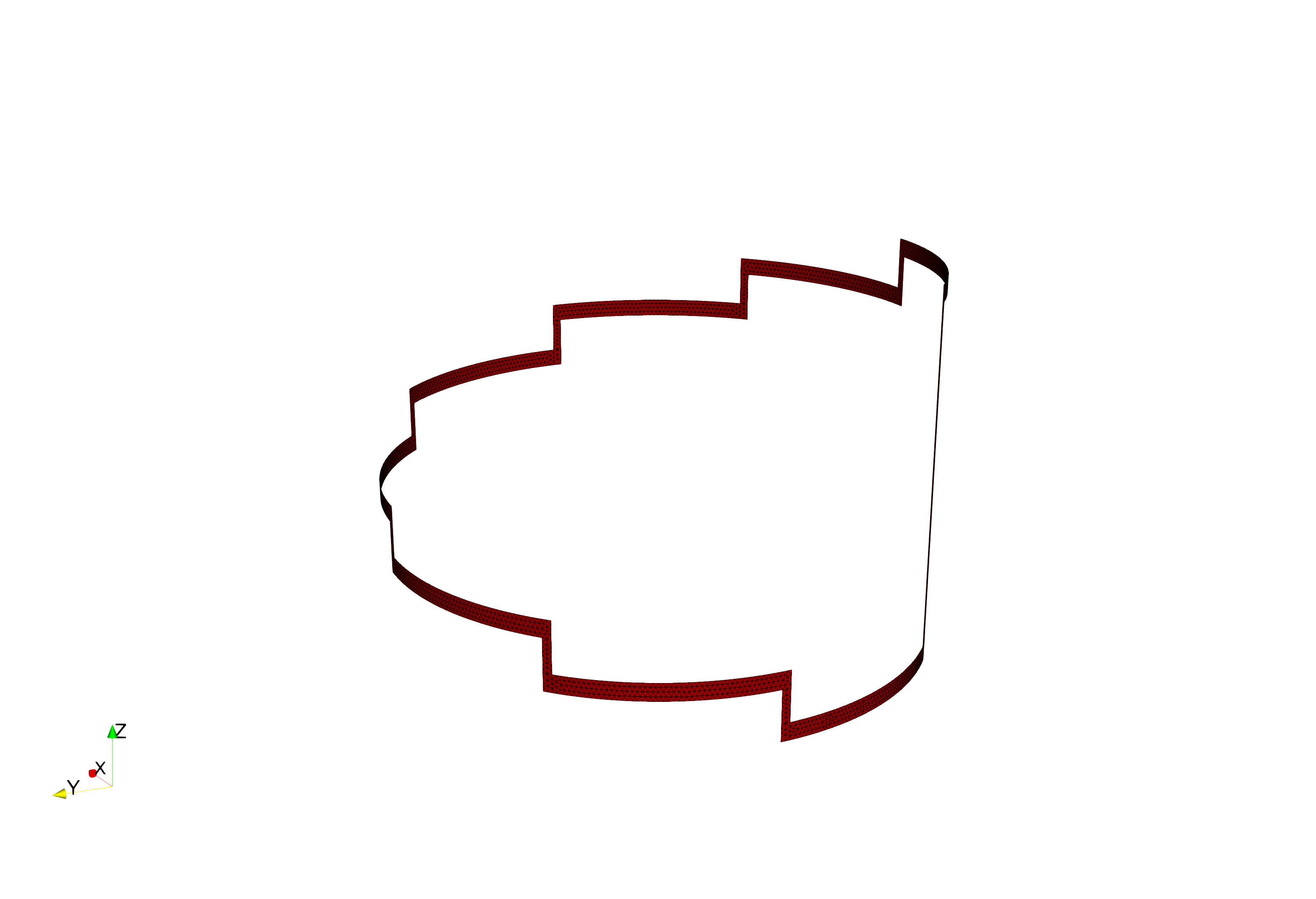 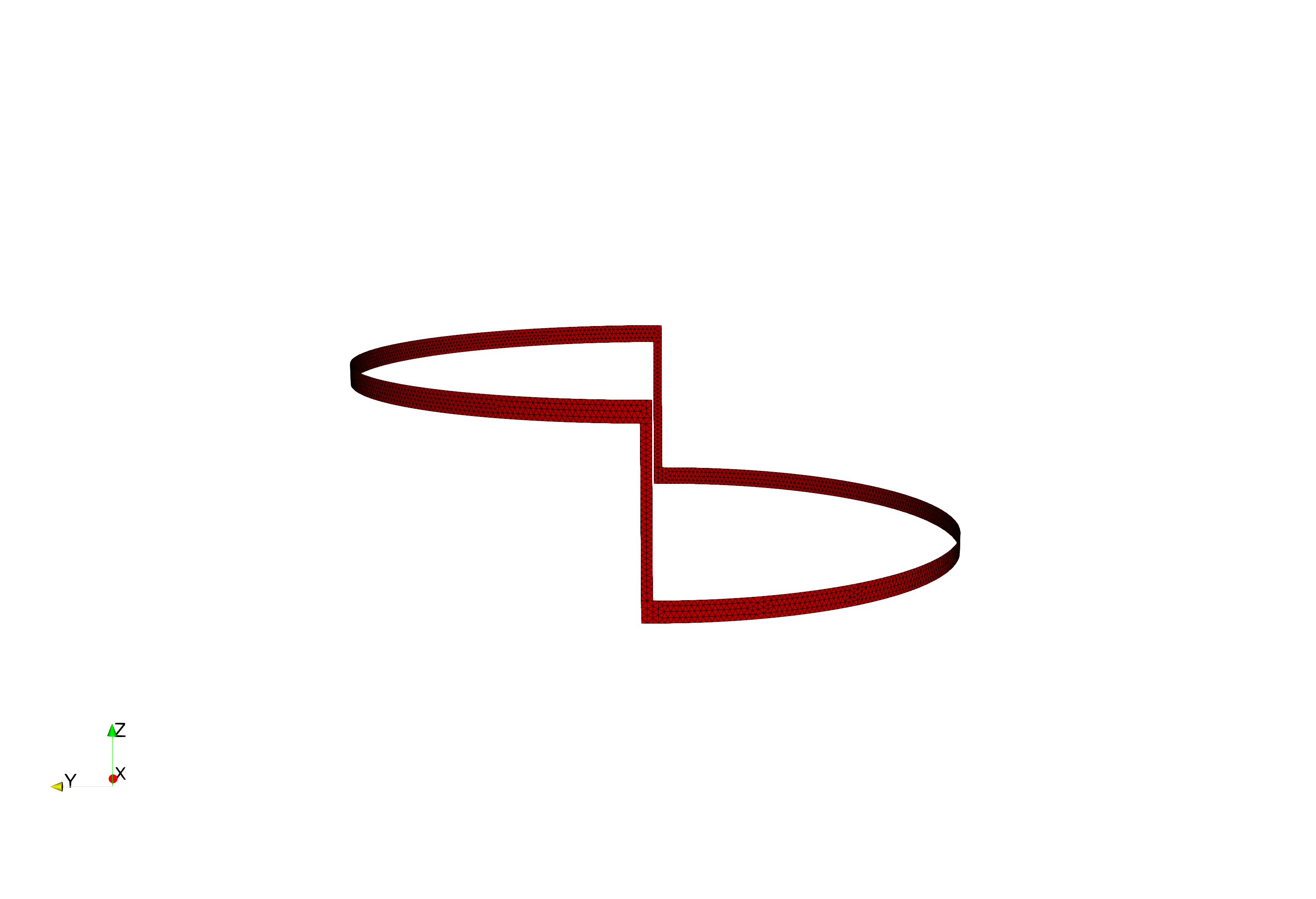 REMC Currently Under Development for the TCV Tokamak
5
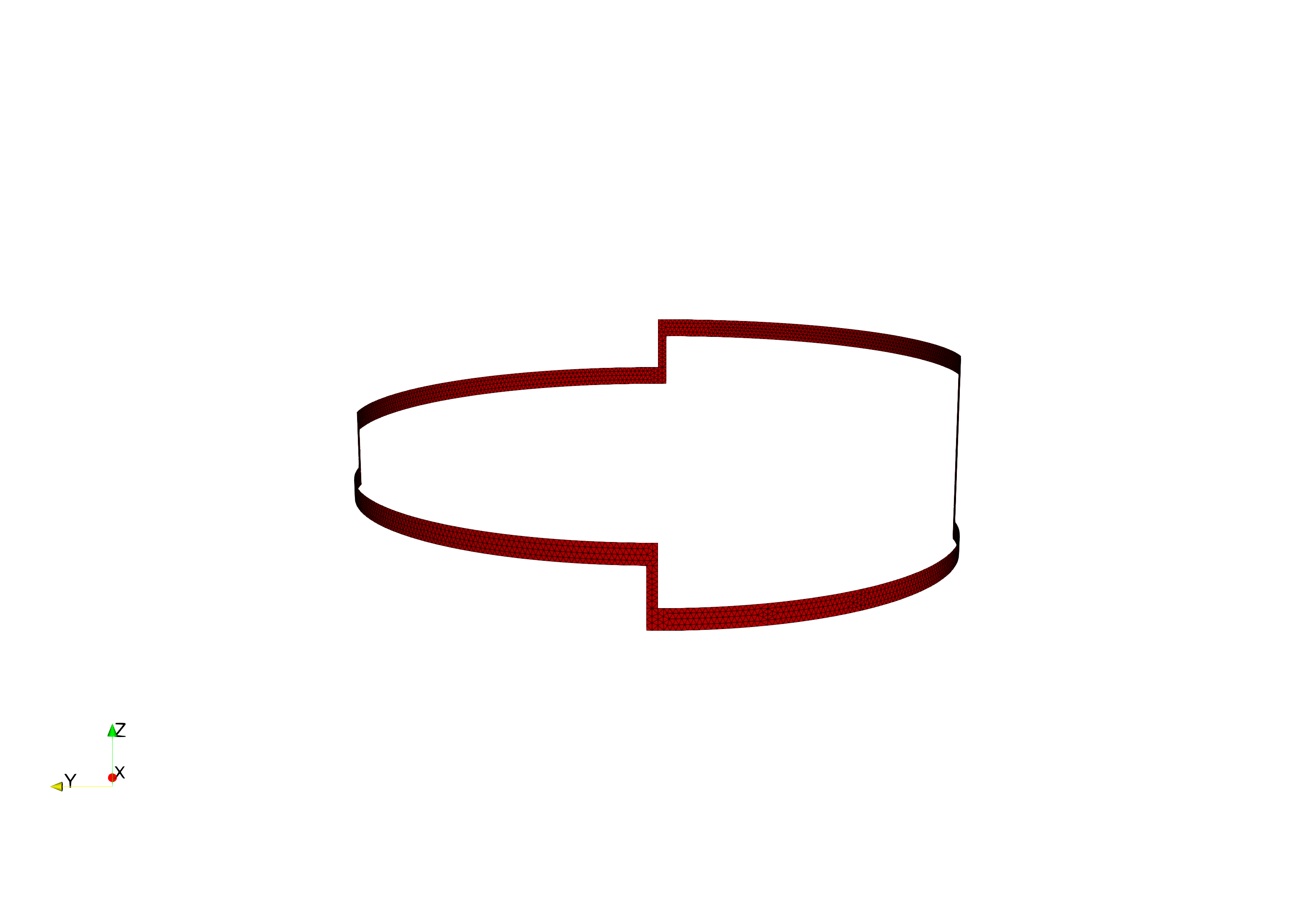 A. Battey
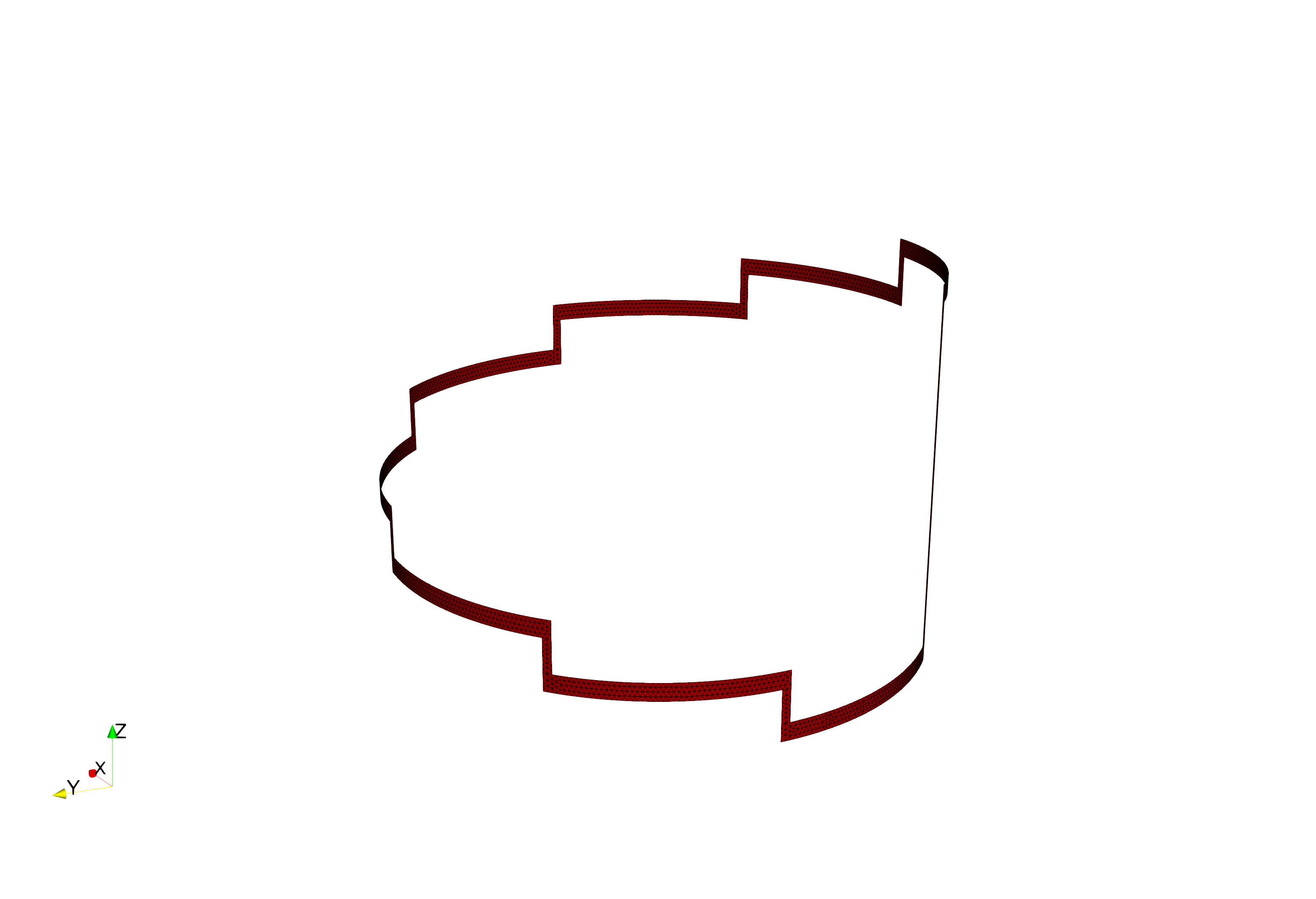 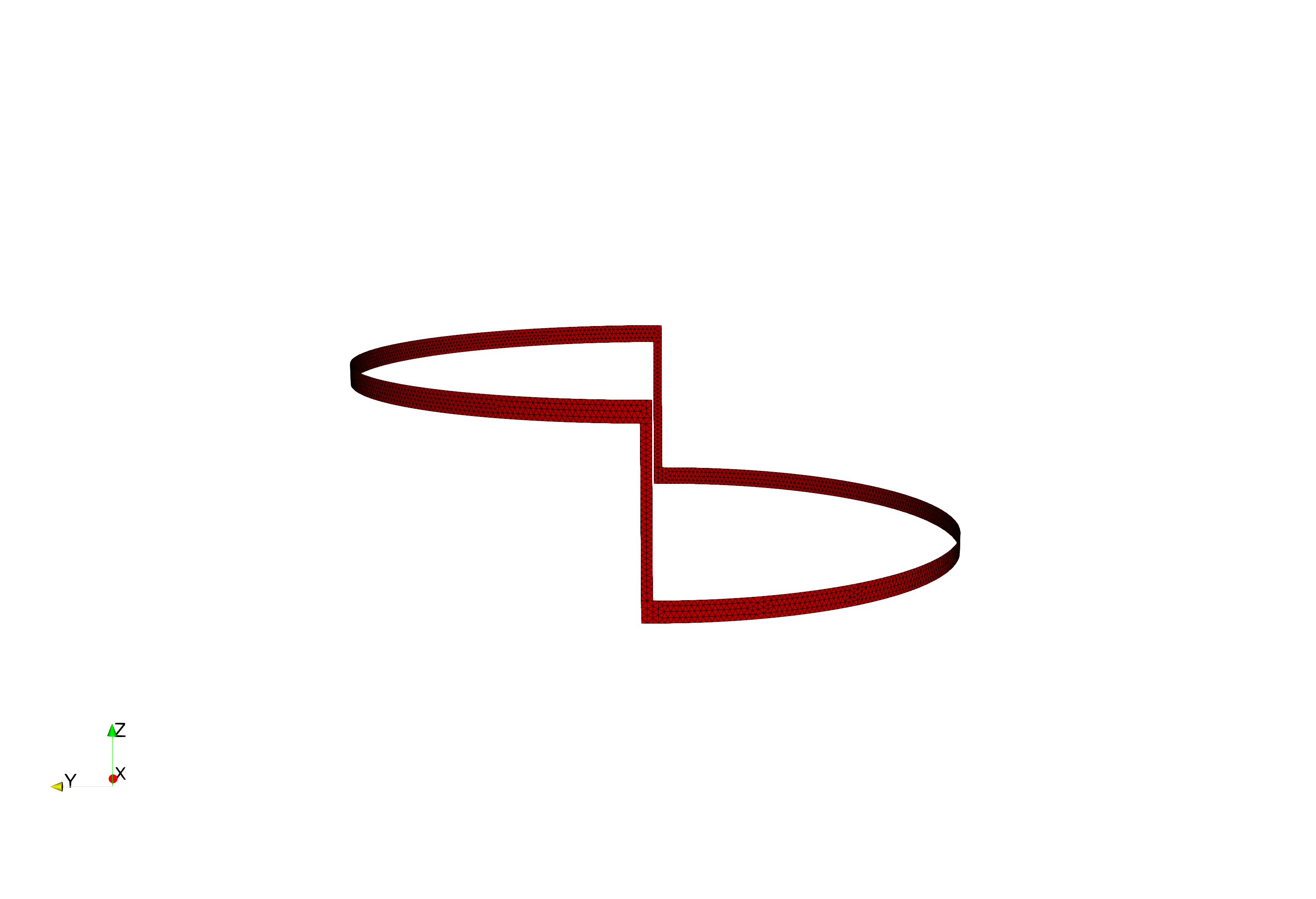 REMC Currently Under Development for the TCV Tokamak
6
Due to the lower Ip, the biggest challenge will be coupling to sufficient plasma current 
Limited space behind the plasma-facing tiles is a major constraint on the maximum cross-section of the coil 
The contact resistance of the coil elbows will need to be minimized

Looking into techniques to keep the coil resistivity as low as possible 
Possibly using polished gold/silver joints
Expanding coil cross-section where possible 

The coil will be insulated from the nearby wall/tiles with spray-on insulating coating
Kapton or Al2O3
Currently testing Kapton samples for outgassing
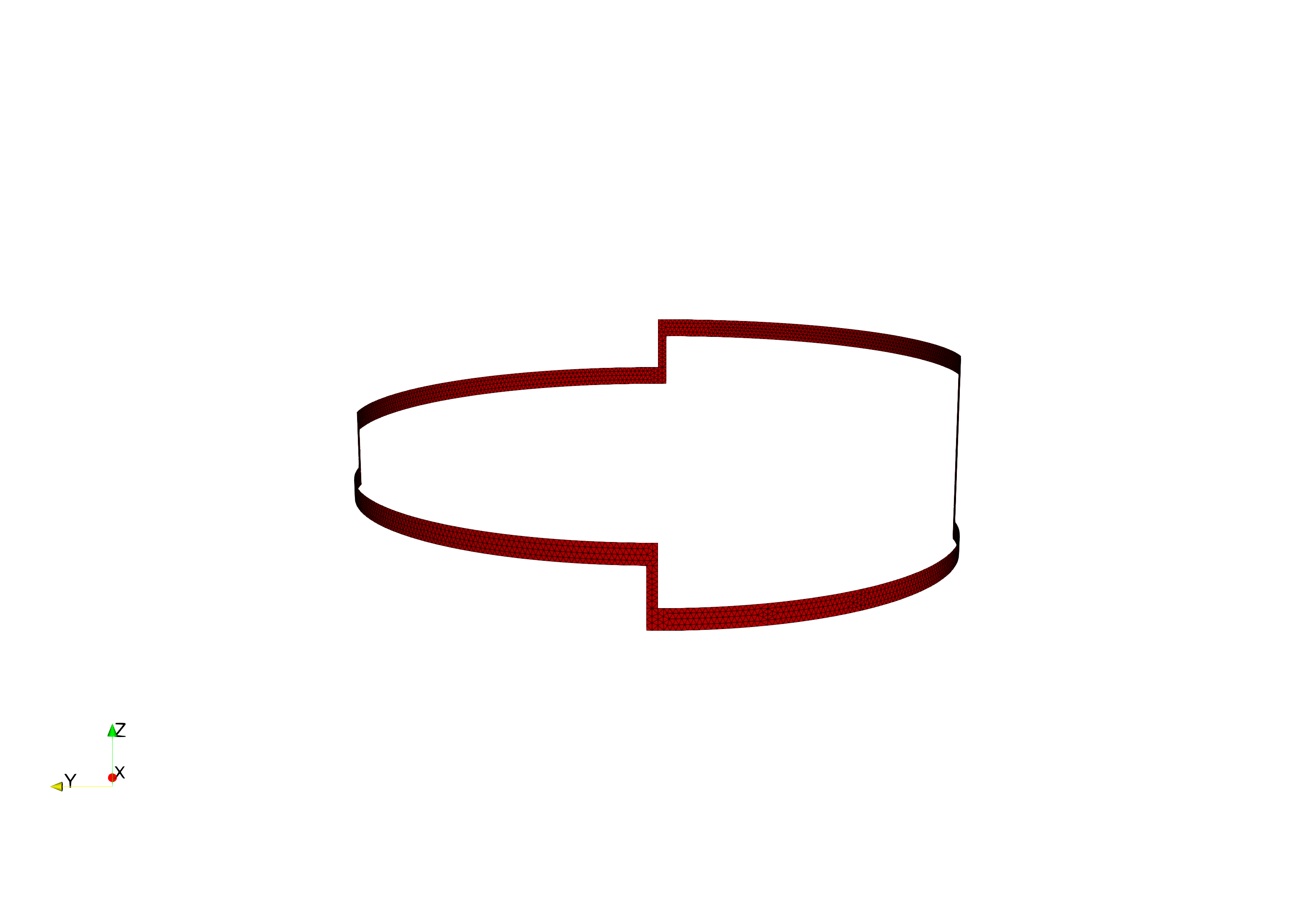 A. Battey
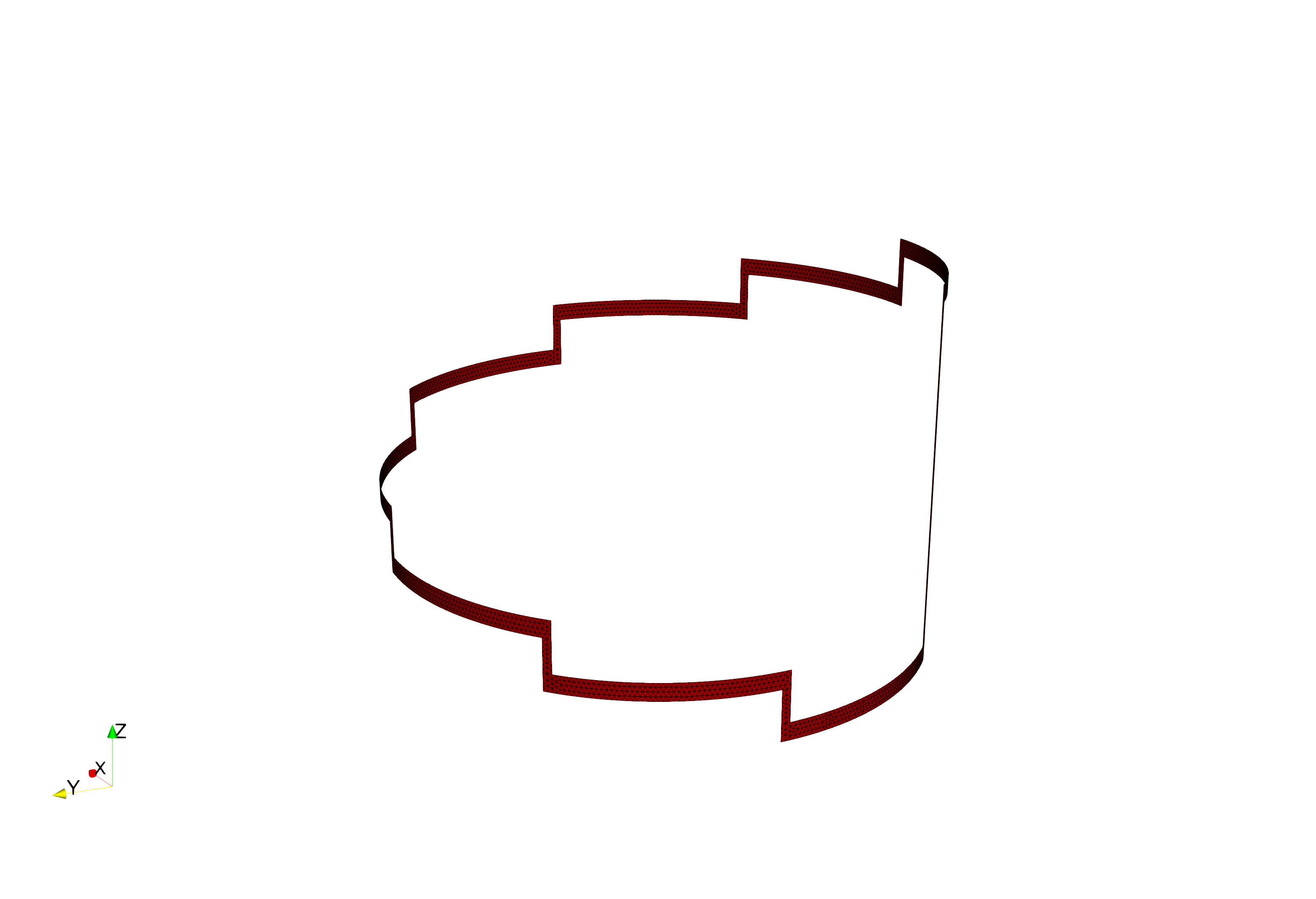 Special Runaway Scenario Being Developed for TCV REMC
7
Typical RE scenario on TCV relies on low-density to produce seed runaway populations
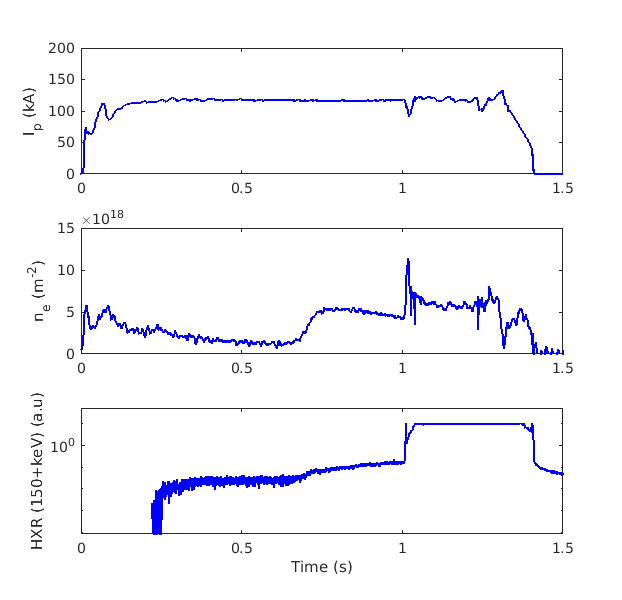 A. Battey
Special Runaway Scenario Being Developed for TCV REMC
8
Typical RE scenario on TCV relies on low-density to produce seed runaway populations

Step 1: Density is lowered by reducing fueling
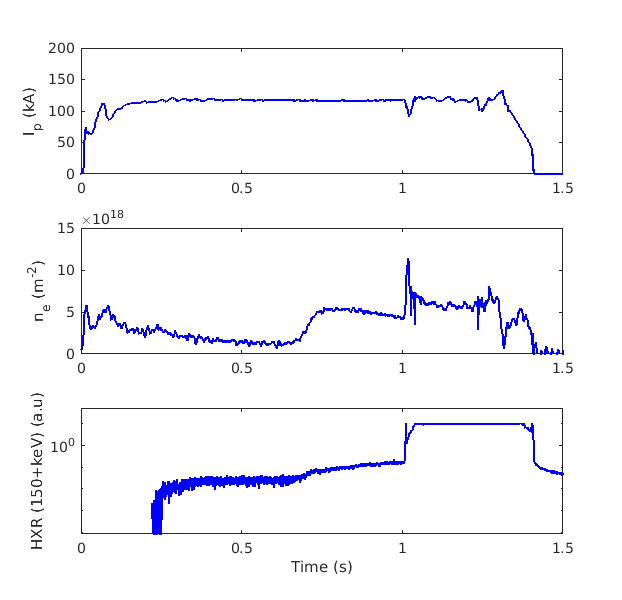 A. Battey
Special Runaway Scenario Being Developed for TCV REMC
9
Typical RE scenario on TCV relies on low-density to produce seed runaway populations

Step 1: Density is lowered by reducing fueling

Step 2: Low critical electric field allows for a seed RE population to grow
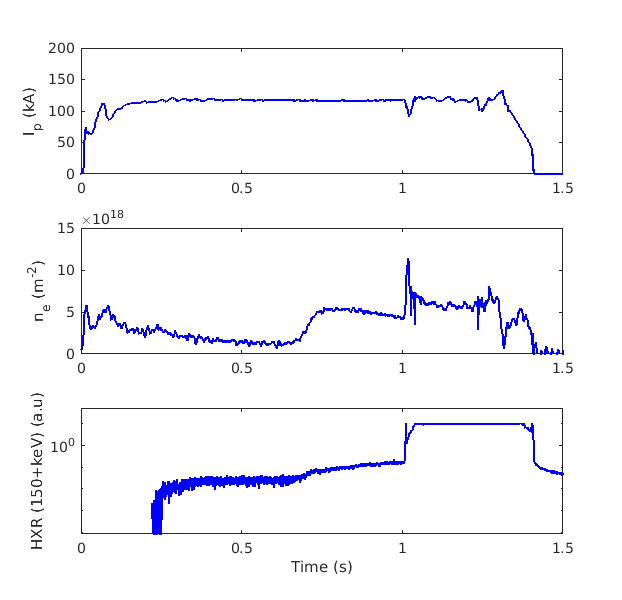 A. Battey
Special Runaway Scenario Being Developed for TCV REMC
10
MGI
Typical RE scenario on TCV relies on low-density to produce seed runaway populations

Step 1: Density is lowered by reducing fueling

Step 2: Low critical electric field allows for a seed RE population to grow

Step 3: MGI triggers current quench
Avalanche mechanism results in full conversion to RE current
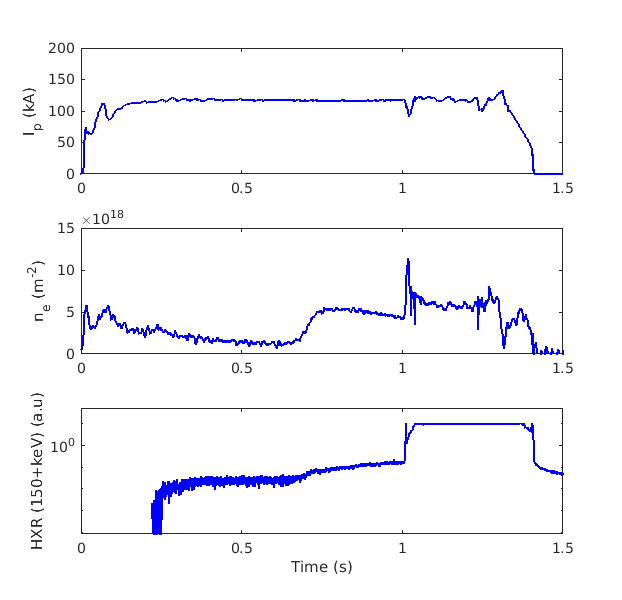 A. Battey
Special Runaway Scenario Being Developed for TCV REMC
11
A new scenario has recently been developed that induces a current quench in the presence of a RE beam
NBI is used to trigger CQ
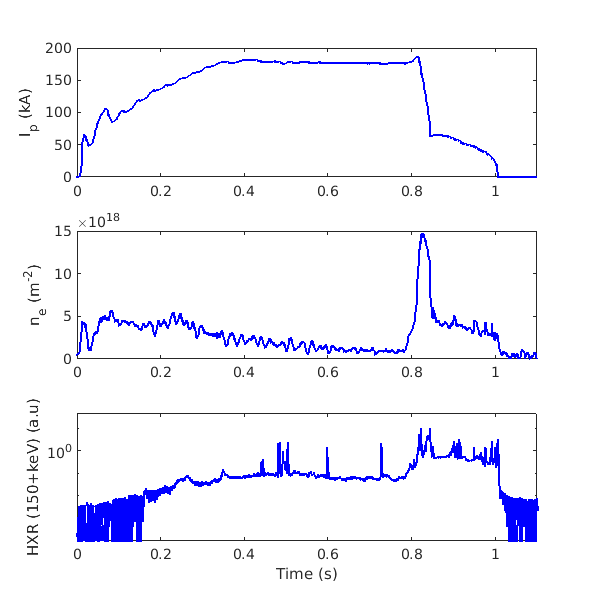 A. Battey
Special Runaway Scenario Being Developed for TCV REMC
12
A new scenario has recently been developed that induces a current quench in the presence of a RE beam
NBI is used to trigger CQ
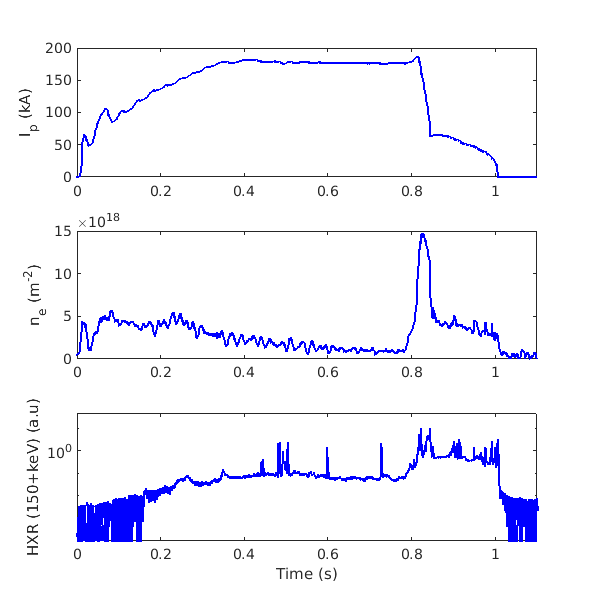 A. Battey
Special Runaway Scenario Being Developed for TCV REMC
13
A new scenario has recently been developed that induces a current quench in the presence of a RE beam
NBI is used to trigger CQ

Scenario with partial current quench used for simulations
This is very likely to improve in the future

Experimental time is also scheduled to develop a DIII-D/AUG type disruption scenario
Where REs are produced primarily through hot-tail mechanism
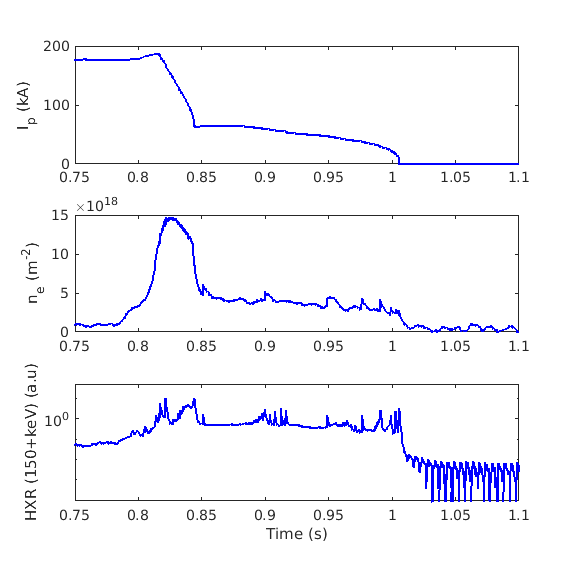 A. Battey
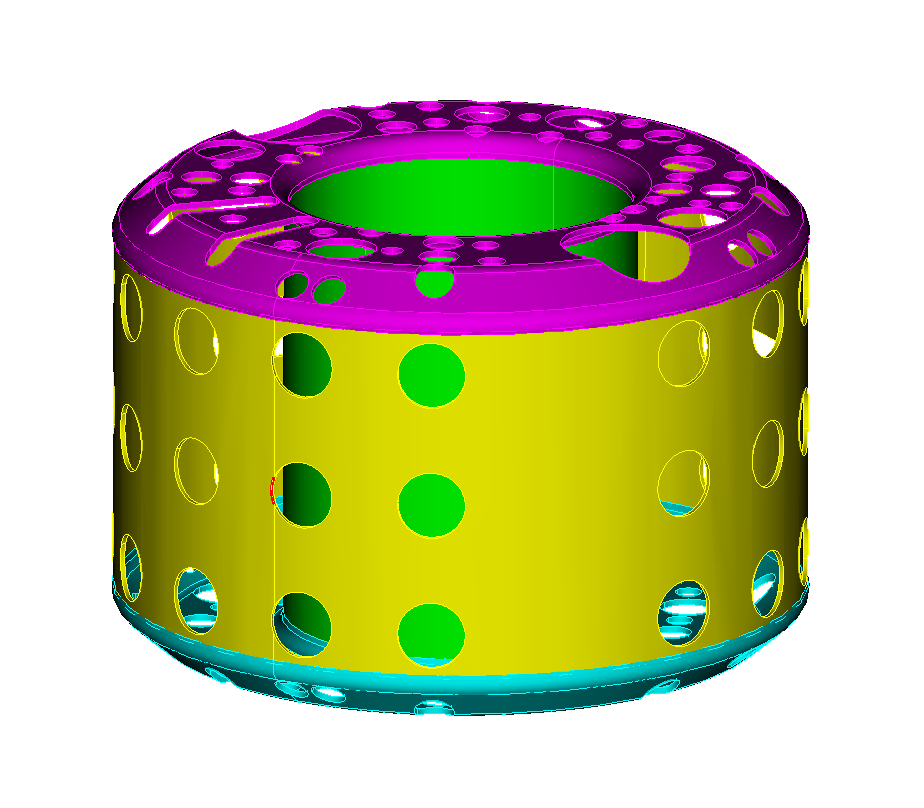 ThinCurr Model Models 3D Conducting Structures as a Series of Coupled Circuit Equations
14
Workflow begins with a CAD model of the tokamak conducting structures 

These models are then defeatured to reduce computational time 
Important details such as portholes, stability plates, or structural elements are retained

These surfaces are then meshed to the desired resolution 
Different components can have higher/lower resolution

Different materials or thicknesses can all be captured in a single model
TCV has 2 resistivities 
DIII-D model has 4 resistivities
A. Battey
TCV
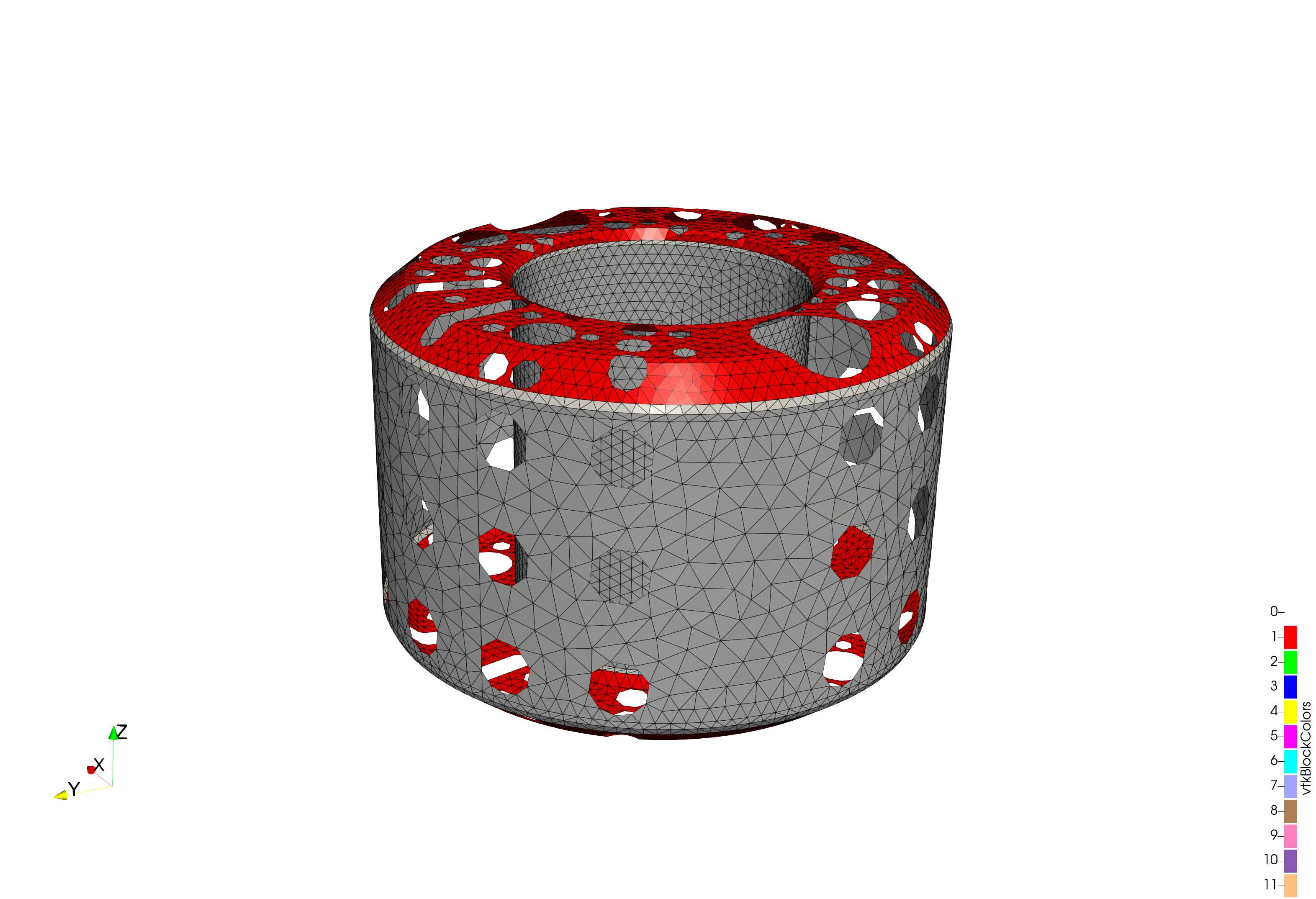 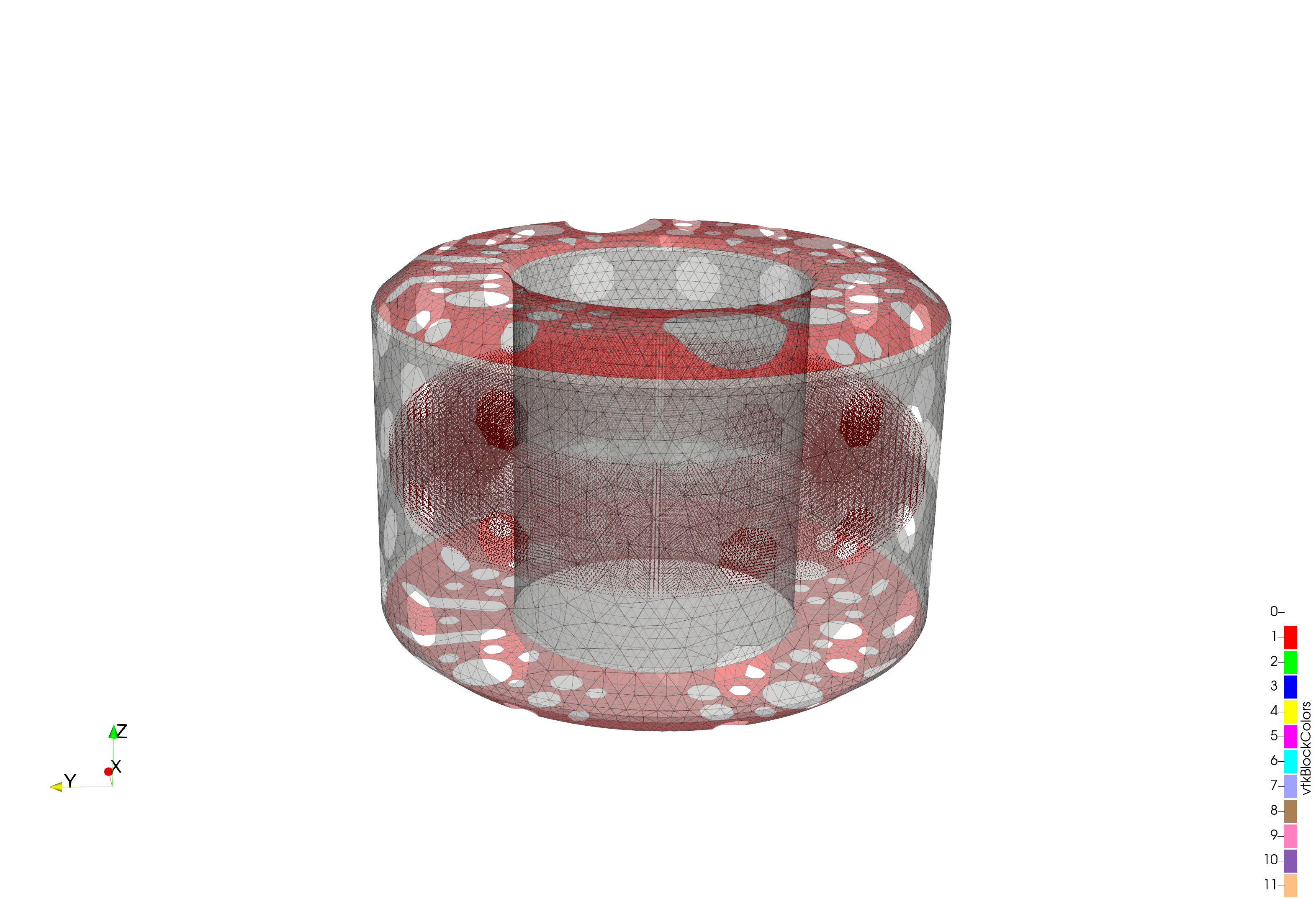 ThinCurr Model Models 3D Conducting Structures as a Series of Coupled Circuit Equations
15
A. Battey
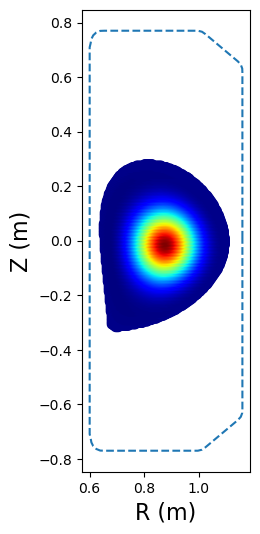 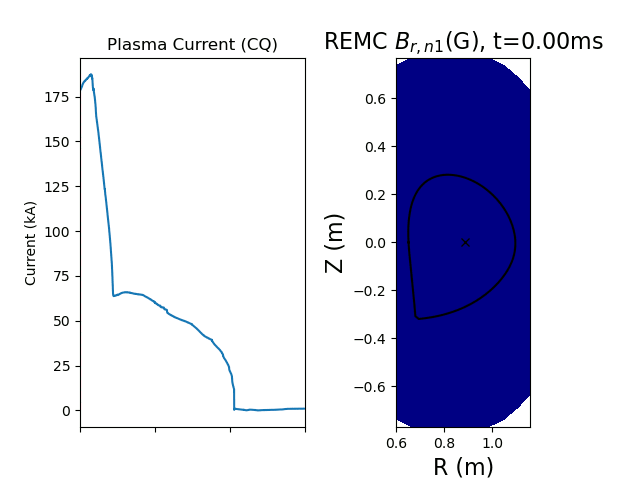 REMC Geometries Evaluated Using ThinCurr and MARS Codes
16
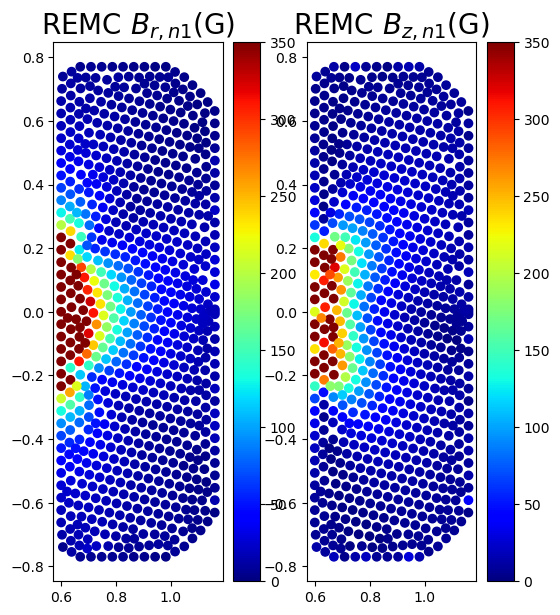 Step 1: ThinCurr will be used to evaluate all possible coil shapes
Enabled by its quick/inexpensive run-time

This step will allow use to select several leading coil candidates using performance metrics: 
Maximum induced coil current
Coils with < 10% Ip will be eliminated 
Applied n=1 field at plasma surface
DIII-D studies highlighted the benefits of both maximum amplitude and broadness of perturbation
A. Battey
REMC Geometries Evaluated Using ThinCurr and MARS Codes
17
Step 2: The top three candidates will be modeled with the MHD code MARS-Q to determine their ability to drive beneficial MHD
A workflow was developed to allow the 3D fields from ThinCurr to be passed into MARS
Relativistic test particles will then be used to assess the effect of the coil
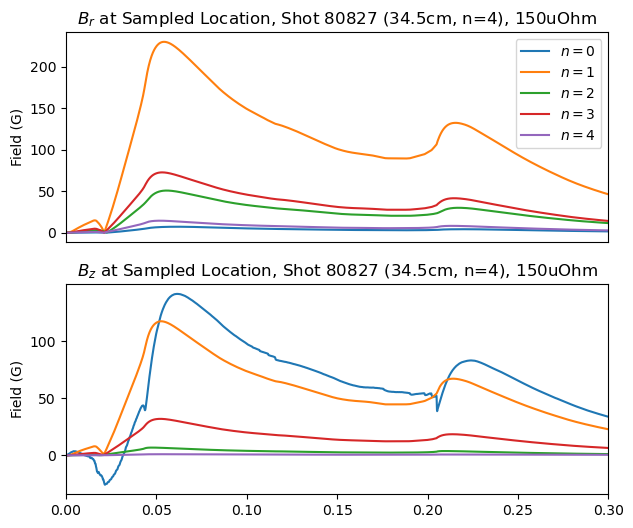 A. Battey
18
OUTLINE
A. Battey
Introduction
Design
    Resistance Scan
     Scenario Scan
     Position Scan
Conclusions and Future Work
Mounting Location Limits Possible to Geometries
19
Horizontal channels exist behind the tiles at 12 vertical locations 

Vertical coil legs can then be added between any of the 16 vessel sections 

Assuming a symmetric coil, this allows for a total of 9 coil designs 

Coils are parameterized based on their vertical height and number of horizontal segments 
x6 2-segment coils 
x2 4 segment coils 
x1 8-segment coils
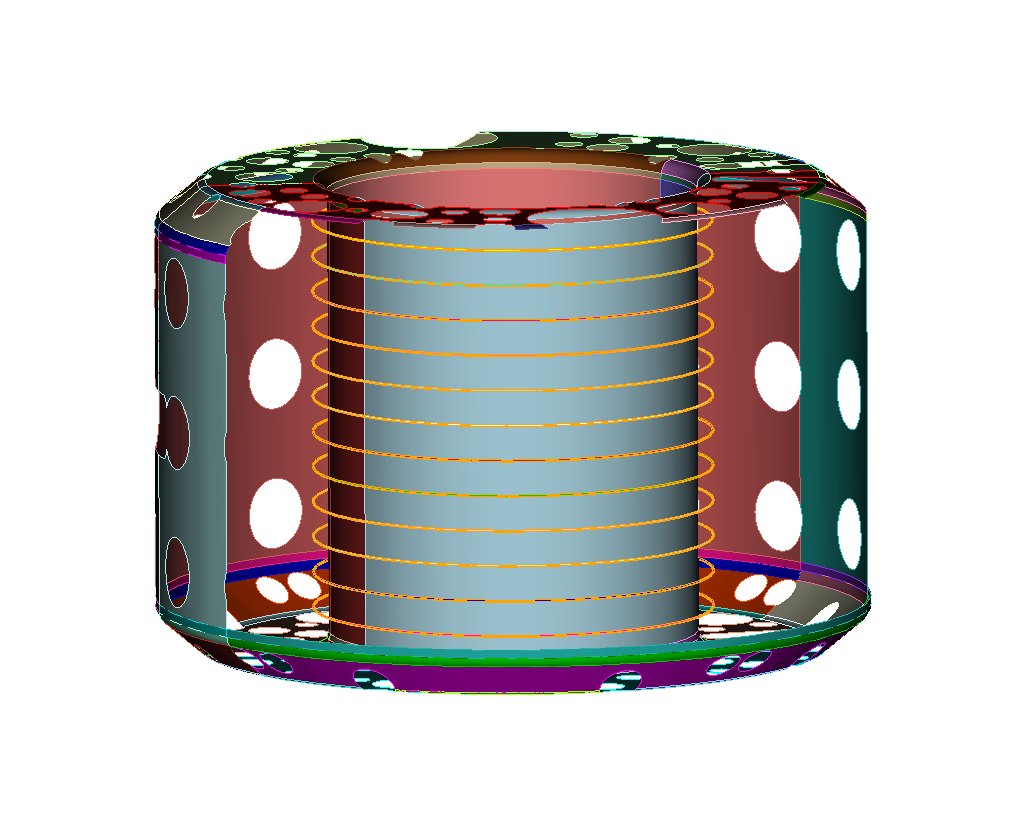 A. Battey
ThinCurr Studies Explore the Effect of Coil Resistivity on Coil Performance
20
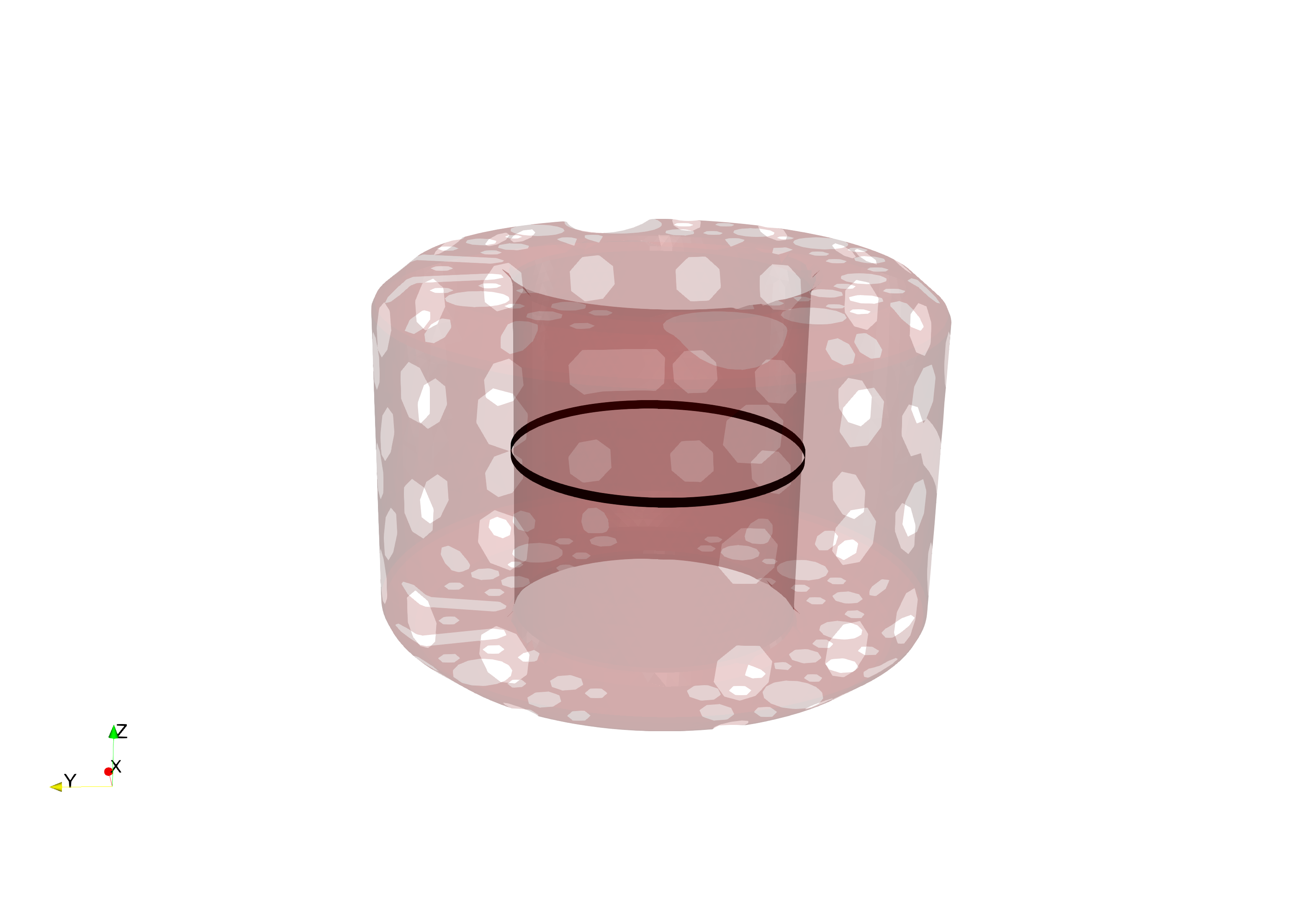 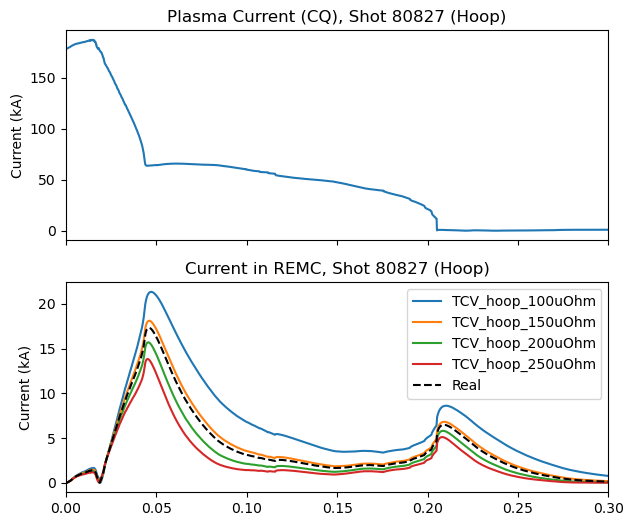 A. Battey
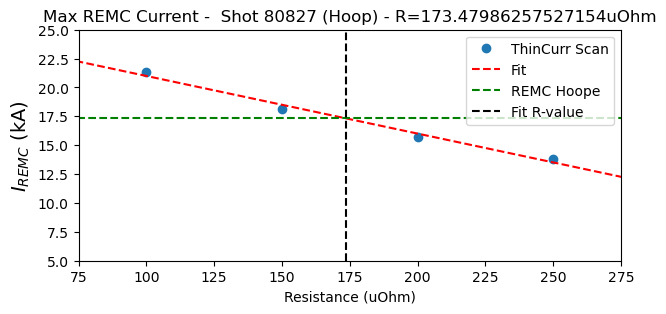 Coil Resistivity Explored for All Possible Geometries
21
A. Battey
Coil Resistivity Explored for All Possible Geometries
22
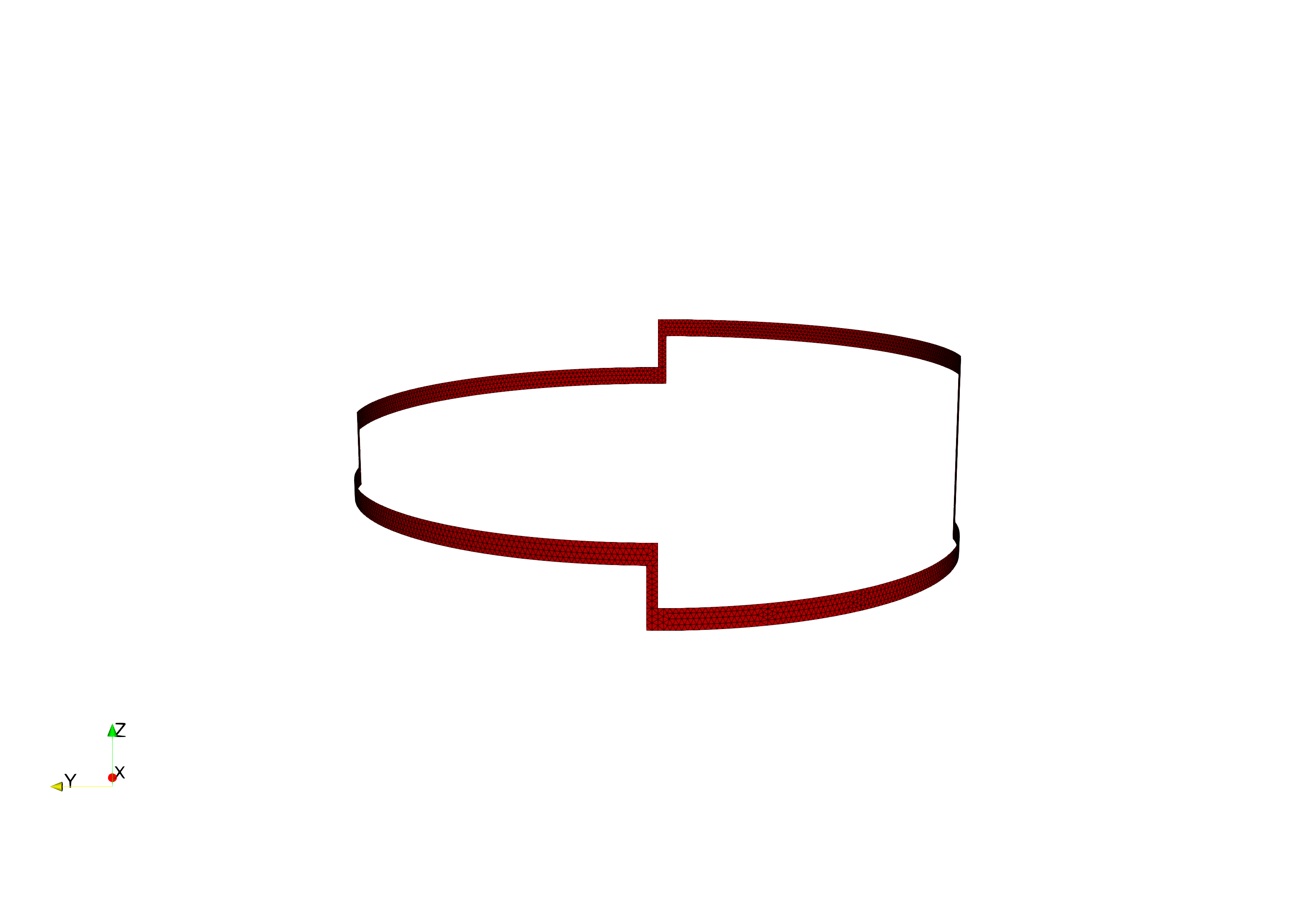 A. Battey
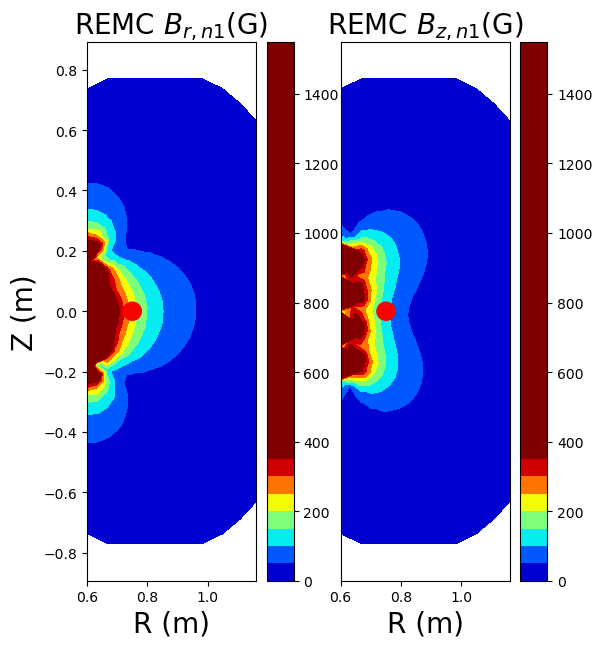 Coil Resistivity Explored for All Possible Geometries
23
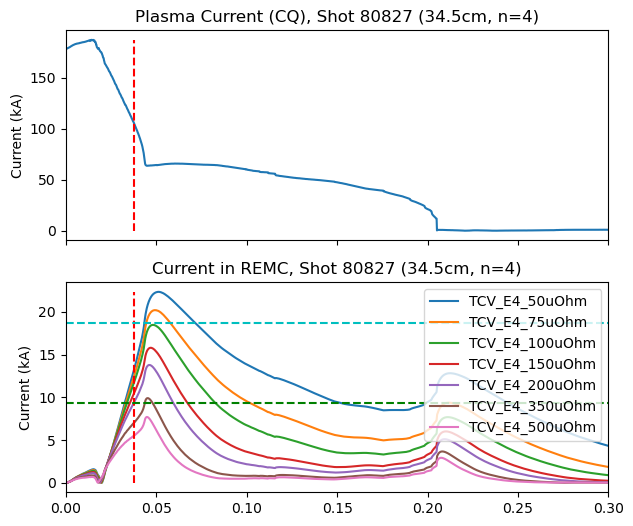 A. Battey
10%
5%
Coil Resistivity Explored for All Possible Geometries
24
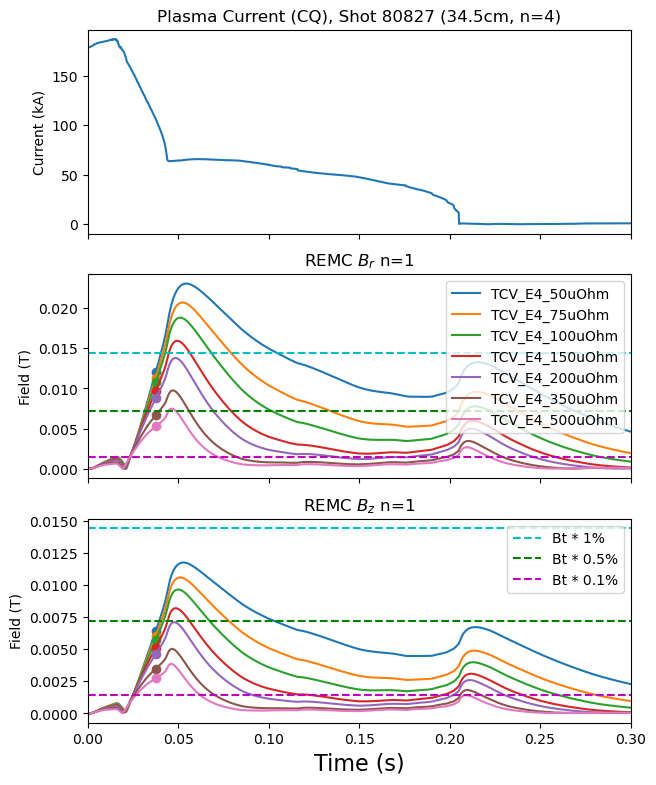 Both the vertical and radial n=1 fields are then measured at the plasma surface
A. Battey
Coil Resistivity Explored for All Possible Geometries
25
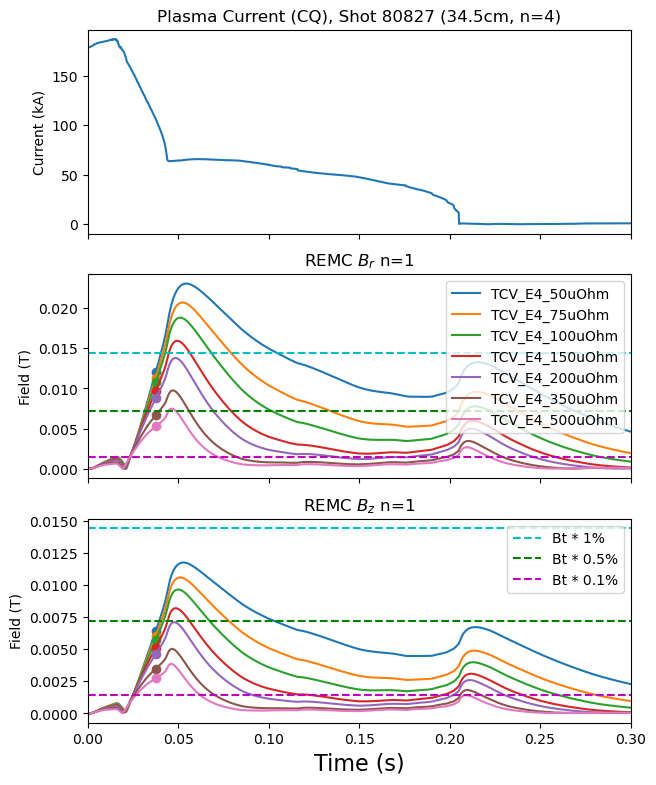 A. Battey
Coil Resistivity Explored for All Possible Geometries
26
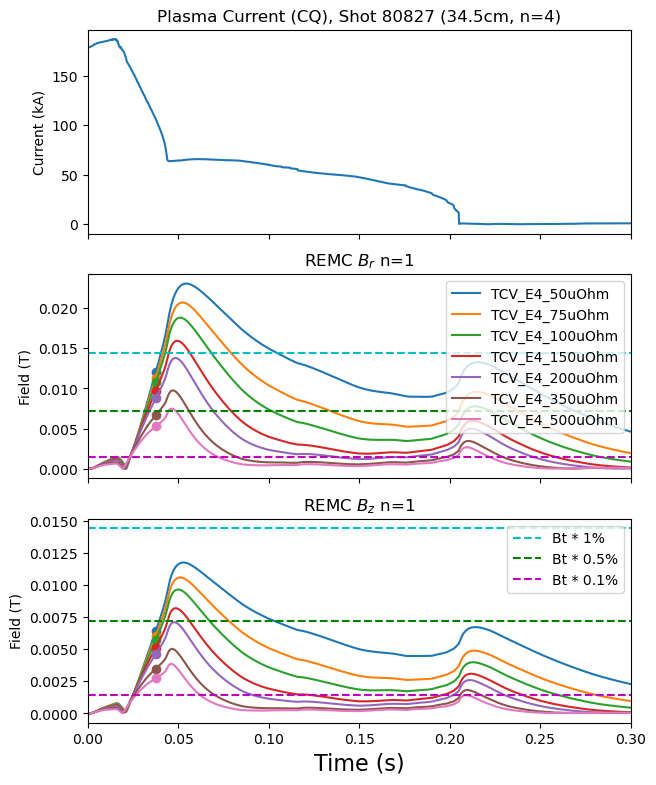 A. Battey
Coil Resistivity Explored for All Possible Geometries
27
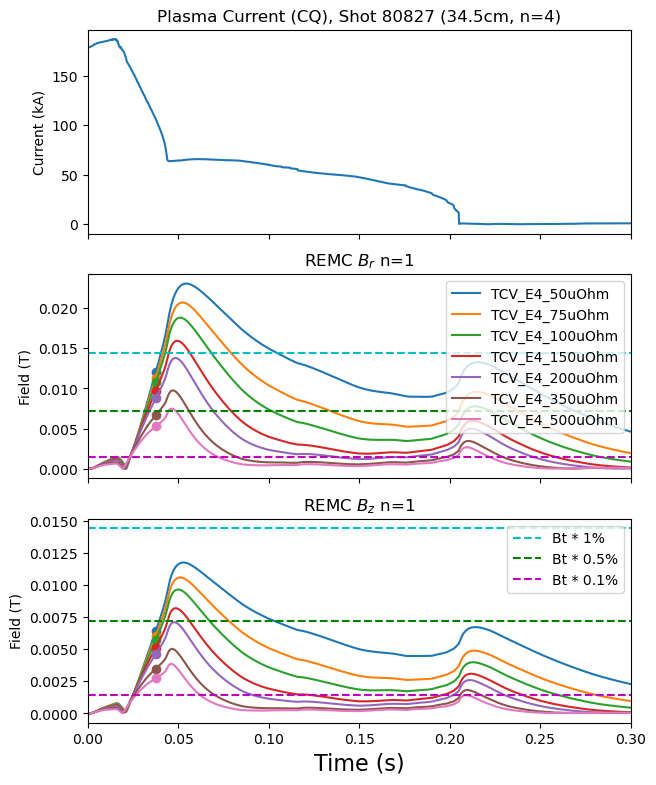 A. Battey
Coil Resistivity Explored for All Possible Geometries
28
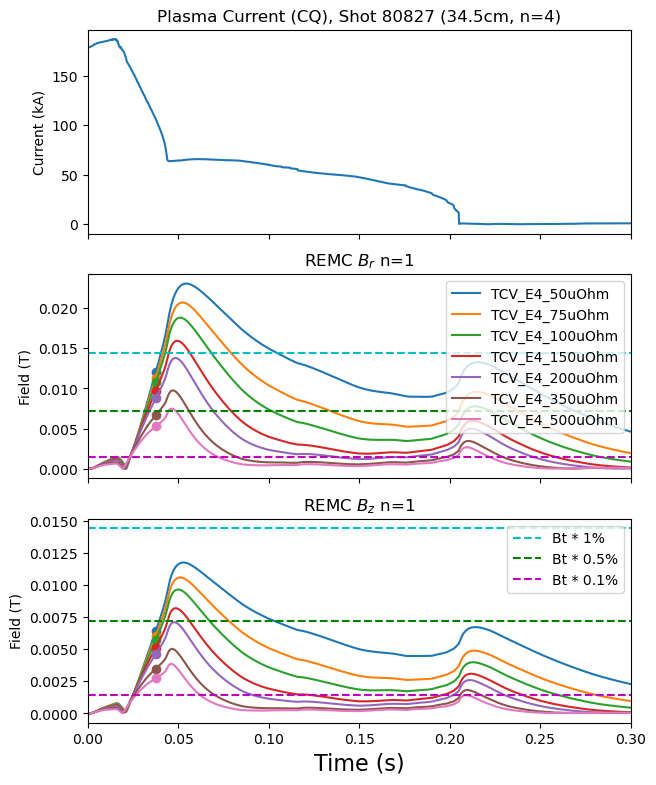 A. Battey
Coil Resistivity Explored for All Possible Geometries
29
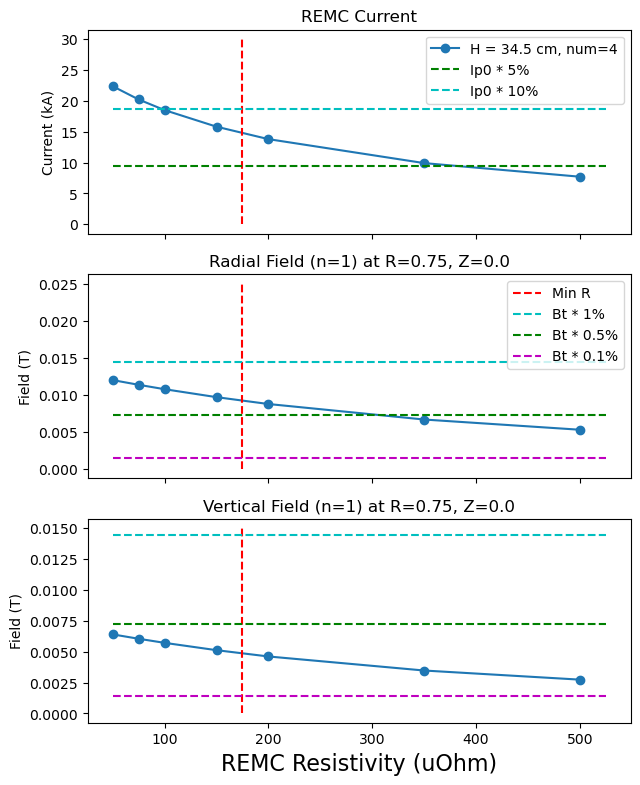 The performance of 5 possible coil geometries is compared using:
Maximum REMC current
Vertical field at 75% of TQ time
Radial field at 75% of TQ time
A. Battey
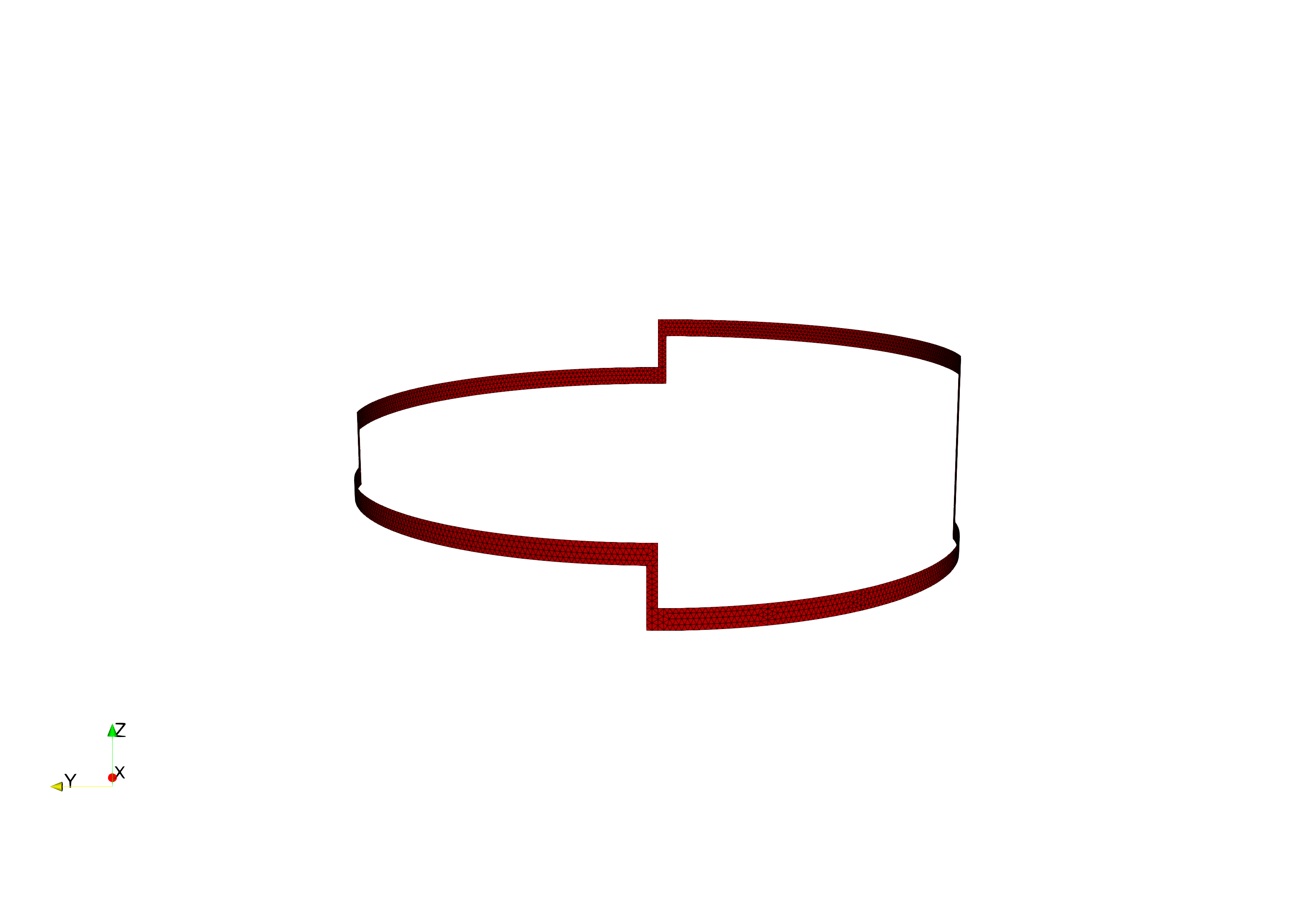 Several Coil Geometries Eliminated with Resistivity Scan
30
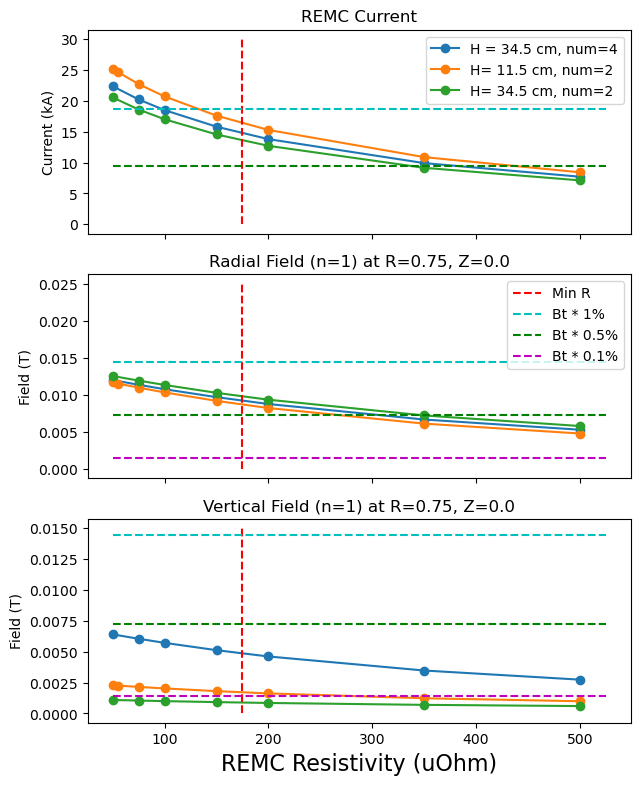 The performance of 5 possible coil geometries is compared using:
Maximum REMC current
Vertical field at 75% of TQ time
Radial field at 75% of TQ time

2-legged coils: 
Getting close to midplane results
in more current
Comparable radial field
Less vertical field than 4-legged

These coils will have the lowest resistivity of all possible coils
11.5 cm coil will therefore couple to the most current
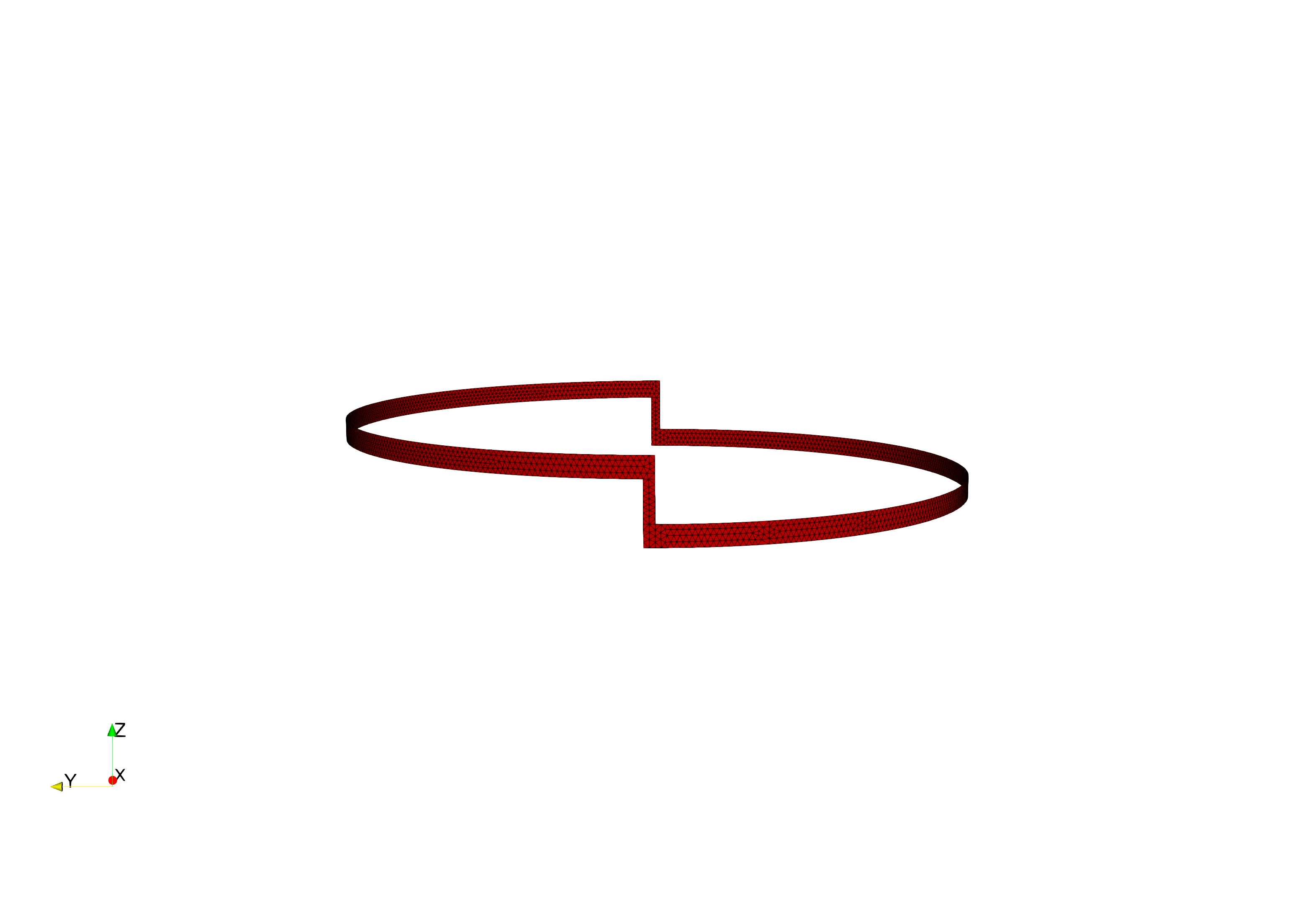 A. Battey
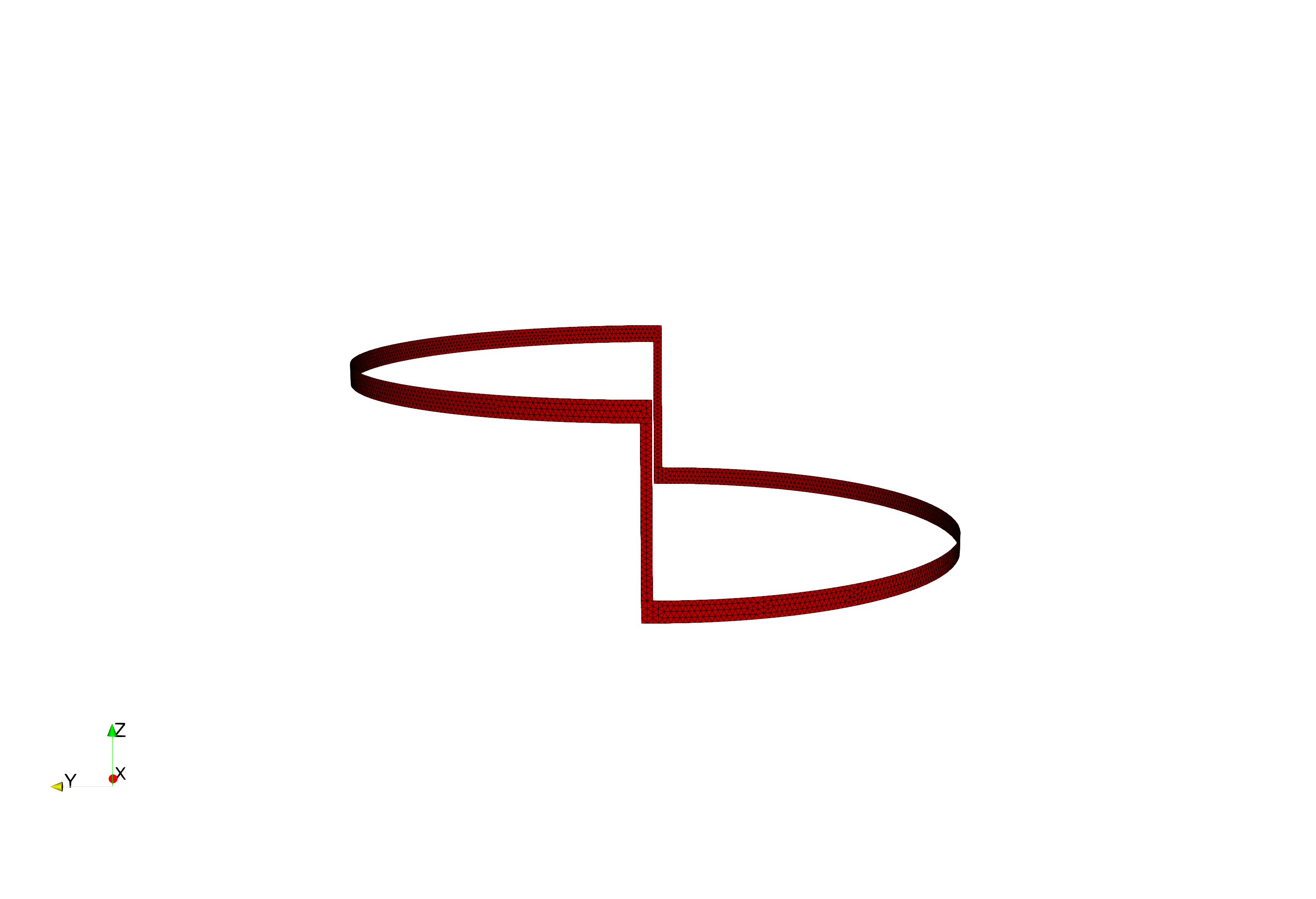 Several Coil Geometries Eliminated with Resistivity Scan
31
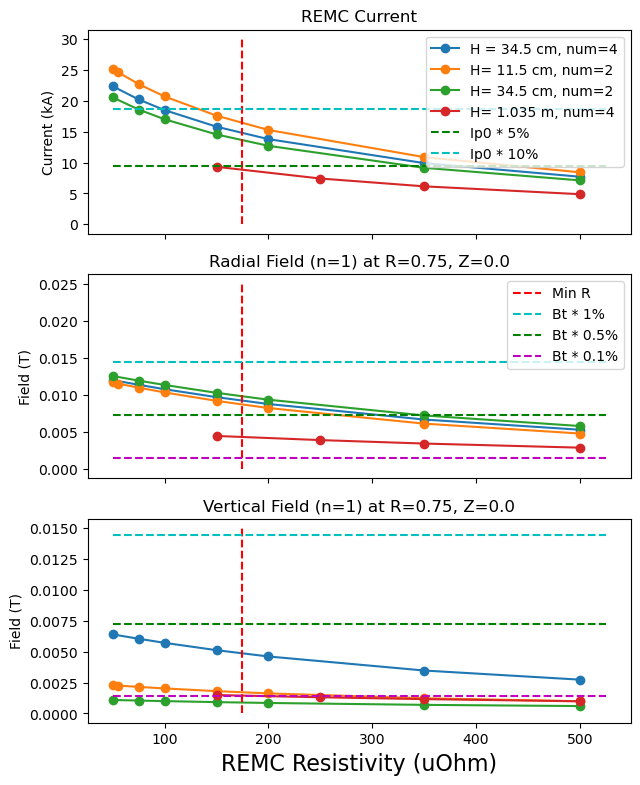 The performance of 5 possible coil geometries is compared using:
Maximum REMC current
Vertical field at 75% of TQ time
Radial field at 75% of TQ time

4-legged coil: 
In order to keep the coil 
symmetric height needs 
to be 1.035 m
Making it the tallest coil
This large height results in low coupling to the CQ
Disqualified based on 0.05 * Ip evaluation parameter
A. Battey
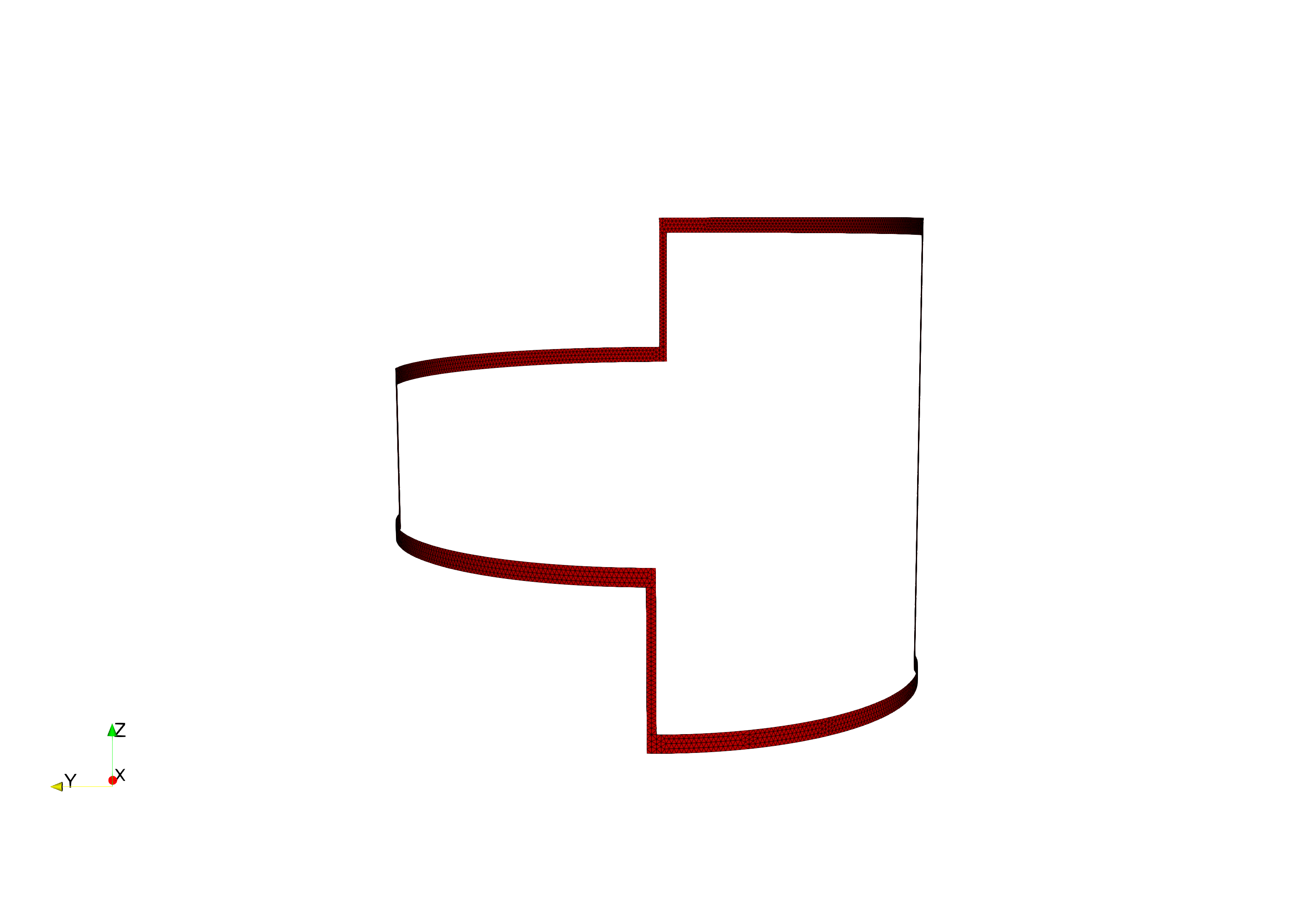 Several Coil Geometries Eliminated with Resistivity Scan
32
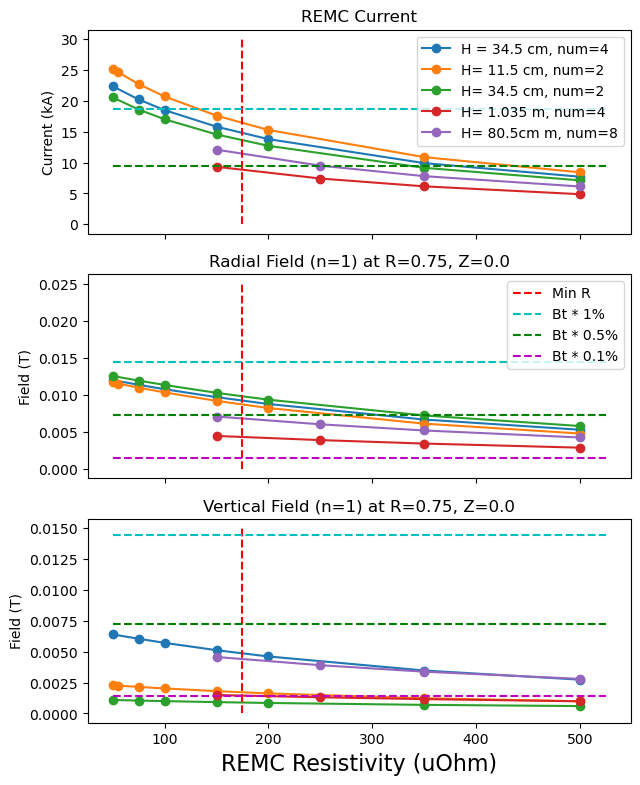 The performance of 5 possible coil geometries is compared using:
Maximum REMC current
Vertical field at 75% of TQ time
Radial field at 75% of TQ time

8-legged coil: 
The average height of 
horizontal legs determined
the induced current 
Therefore, this coil is able to couple to a significant current at comparable resistivity 
However, the resistivity of the coil increases with the number of joints
This, along with increased complexity, disqualifies this coil
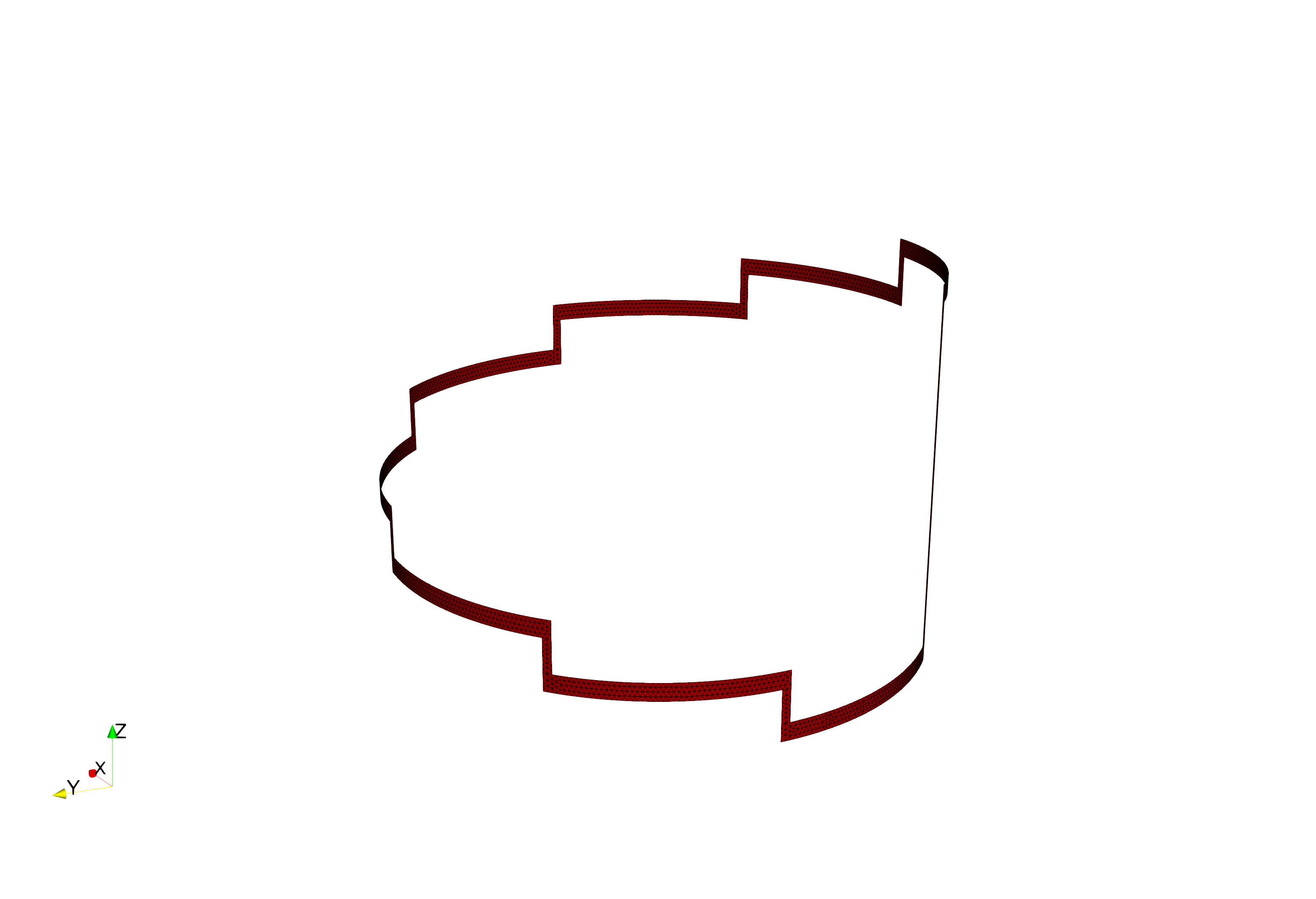 A. Battey
33
OUTLINE
A. Battey
Introduction
Design
    Resistance Scan
     Scenario Scan
     Position Scan
Conclusions and Future Work
ThinCurr Leveraged to Explore the Effect of Potential RE Scenarios
34
TCV scenario is still being developed and is likely to improve

ThinCurr studies completed to explore how these potential improvements will affect coil performance 

Two parameters explored:
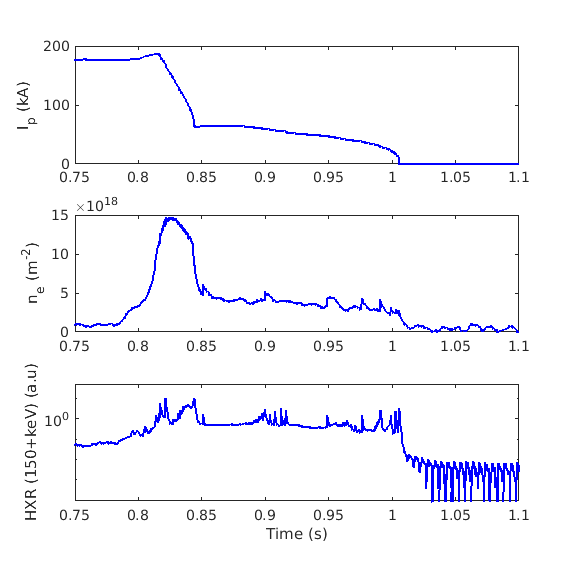 A. Battey
ThinCurr Leveraged to Explore the Effect of Potential RE Scenarios
35
TCV scenario is still being developed and is likely to improve

ThinCurr studies completed to explore how these potential improvements will affect coil performance 

Two parameters explored: 
Change in plasma current during the current quench
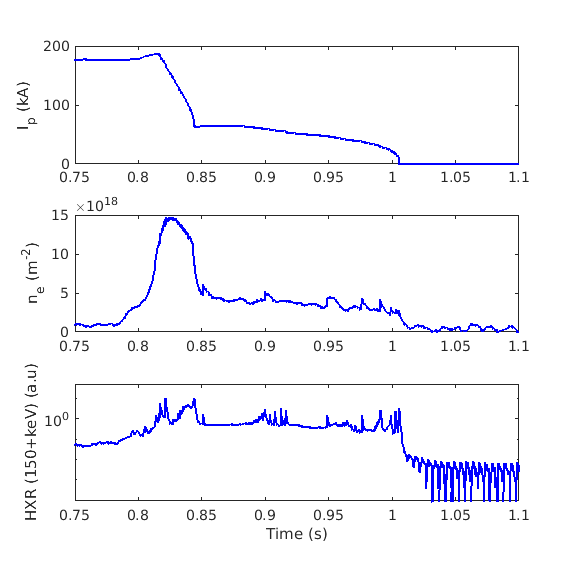 A. Battey
ThinCurr Leveraged to Explore the Effect of Potential RE Scenarios
36
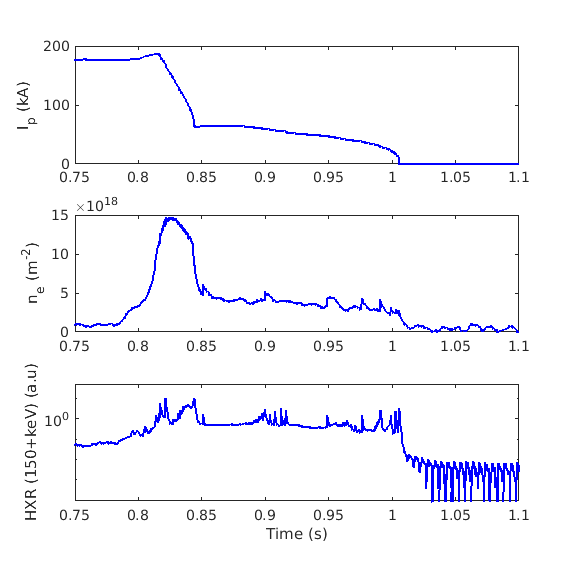 A. Battey
Current Quench Time Scan
37
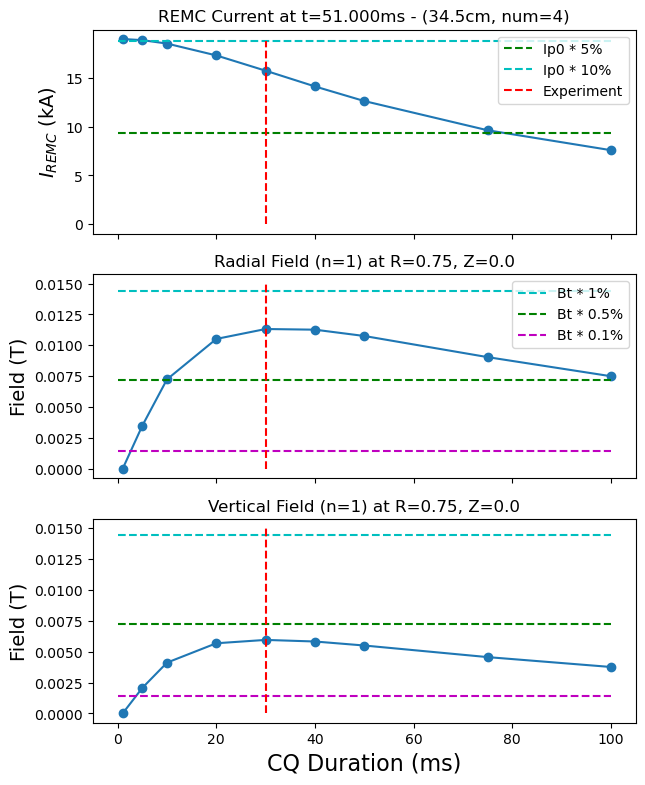 A. Battey
Plasma Current Scan
38
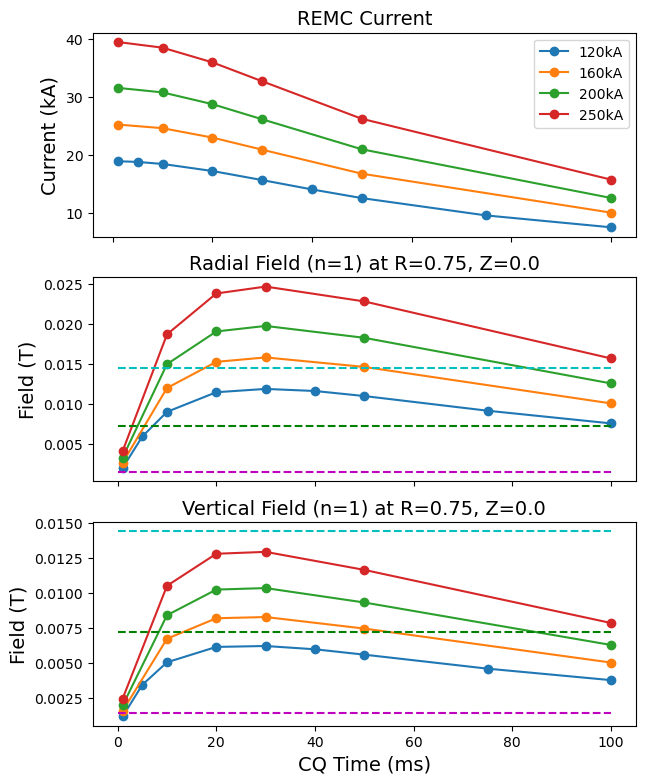 Increasing the change in current during the triggered CQ results in significant improvements to REMC performance
A. Battey
Plasma Current Scan
39
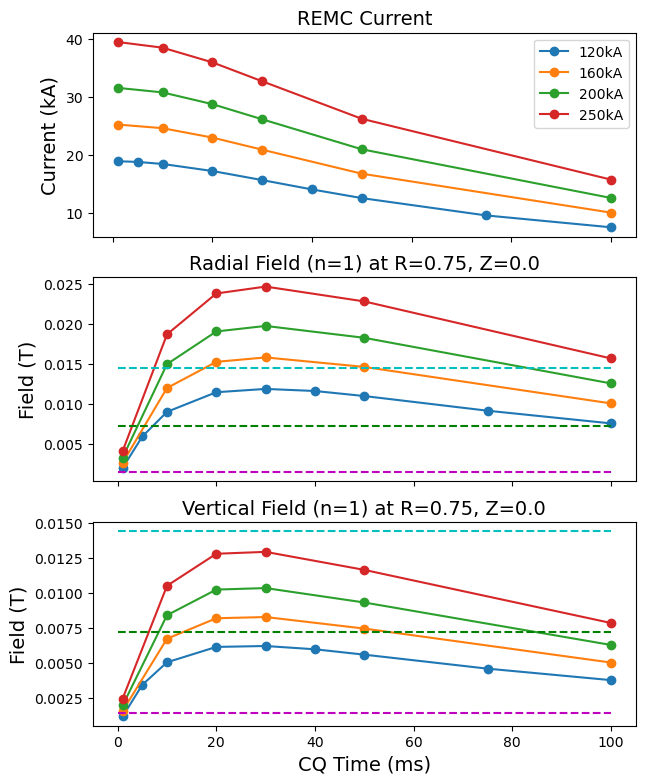 A. Battey
40
OUTLINE
A. Battey
Introduction
Design
    Resistance Scan
     Scenario Scan
     Position Scan
Conclusions and Future Work
Plasma Position
41
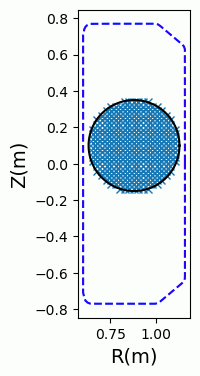 Shaped tokamak plasmas are susceptible to vertical displacement events during the CQ
TCV shape control may allow this to be explored in an experiment 

ThinCurr was used to explore the effect of the plasma vertical position on the effectiveness of the REMC

Plasma modeled as a circle with a flat current-profile 
Total plasma current matched to experimentally measured value 
Cross-section area designed to roughly match the experimental scenario
A. Battey
REMC Performance Sharply Drops off with Vertical Position
42
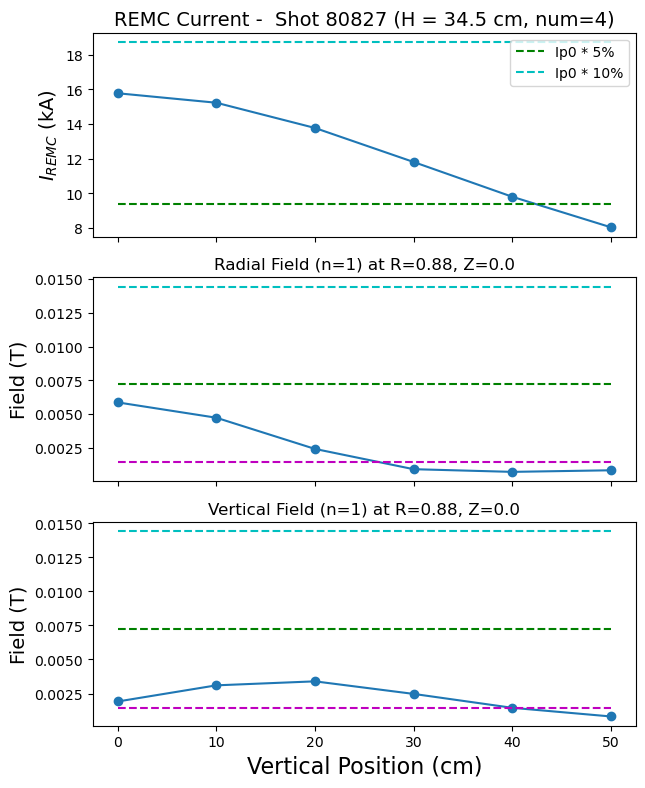 Induced current and radial field drop off rapidly with vertical height

The vertical field increases as the plasma approaches the horizontal legs
Maximized at Z=20cm 
Above this height, performance degrades for all parameters

If VDEs are likely, there is an advantage to tall coils
As seen for SPARC (Battey et al 2024 Nucl. Fusion)
Tradeoff with overall less coupled current
A. Battey
43
OUTLINE
A. Battey
Introduction
Design
    Resistance Scan
     Scenario Scan
     Position Scan
Conclusions and Future Work
Conclusions
44
REMC is currently being designed for TCV
Installation planned for later this year

Coils are being modeled using a combination of ThinCurr and MARS-Q
ThinCurr is used to evaluate induced current and vacuum field
MARS-Q will study driven MHD and RE deconfinement  

Keeping the resistivity low will be crucial to the success of the coil 
Maximizing cross-section where possible
Exploring low-resistivity joint options (polished silver/gold contacts)
A. Battey
Conclusions
45
Simulations also indicate the potential for significant coil performance with improvements to the TCV RE scenario 

ThinCurr simulations indicate that coils with a vertical height above ~60cm will not couple to sufficient current 

Similar to issues predicted for similar midplane coils (DIII-D), the performance of the TCV REMC will fall off steeply at positions above its vertical height
A. Battey
Thank you
Alex Battey
Postdoctoral Researcher
47
Bonus Slides
A. Battey
REMC Performance Sharply Drops off with Vertical Position
48
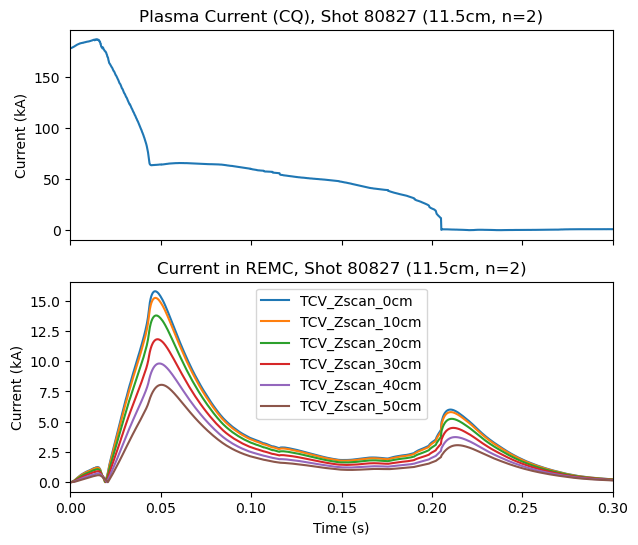 A. Battey
REMC Performance Sharply Drops off with Vertical Position
49
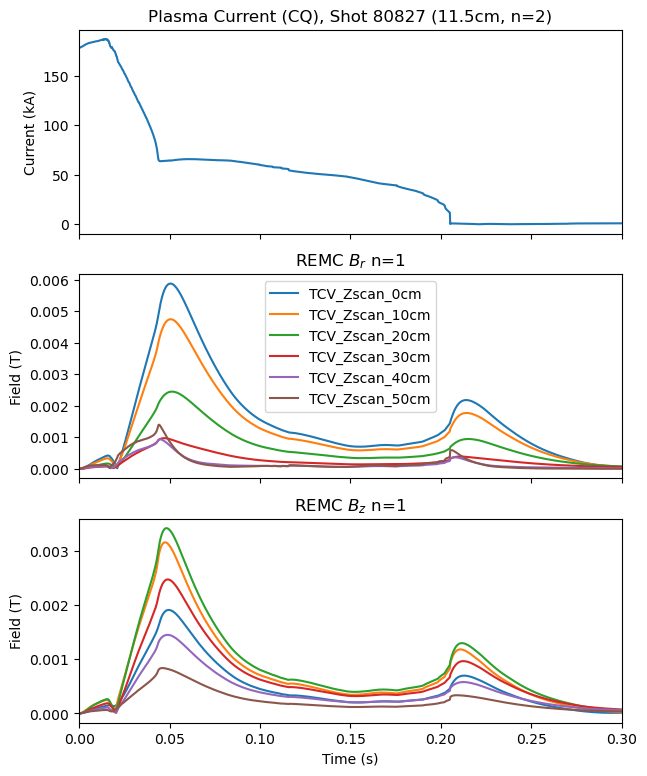 A. Battey
Current Quench Time Scan
50
Example of fast CQ
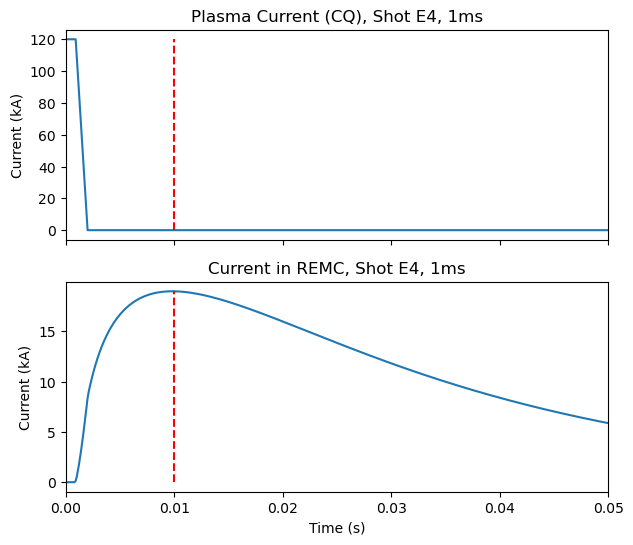 A. Battey